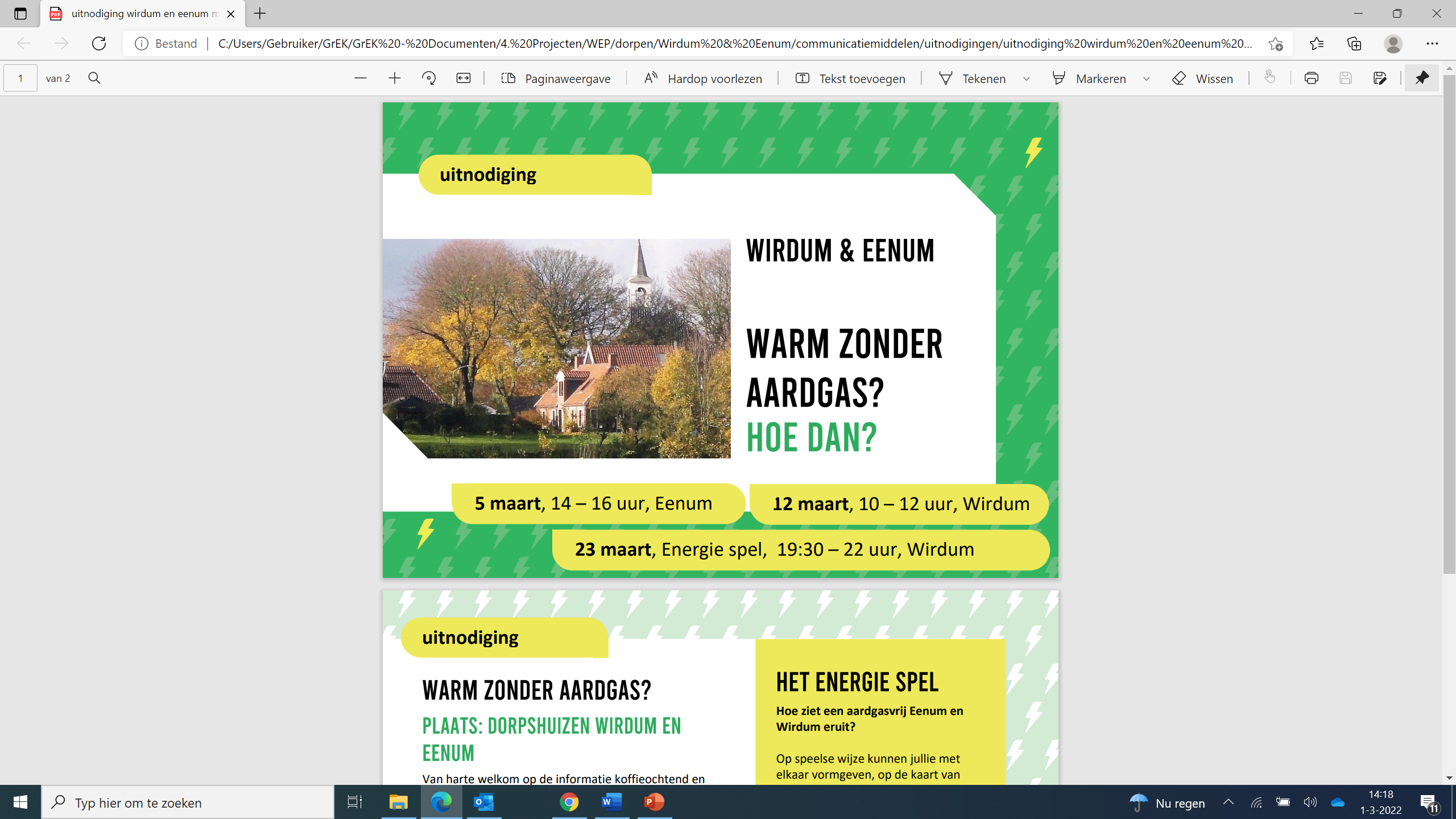 Werkgroep Wirdum Eenum Energieplan heet u Welkom!
Welkom!
Werkgroep Wirdum Eenum Energieplan heet u Welkom!
Welkom!
Er zijn experts aanwezig voor het beantwoorden van uw vragen rondom het besparen van energie
Werkgroep Wirdum Eenum Energieplan heet u Welkom!
Welkom!
Er zijn experts aanwezig voor het beantwoorden van uw vragen rondom het besparen van energie
In deze presentatie meer informatie over isolatie en…
Werkgroep Wirdum Eenum Energieplan heet u Welkom!
Welkom!
Er zijn experts aanwezig voor het beantwoorden van uw vragen rondom het besparen van energie
In deze presentatie meer informatie over isolatie en…
Hoe verwarmen we ons huis zonder aardgas?
Werkgroep Wirdum Eenum Energieplan heet u Welkom!
Welkom!
Er zijn experts aanwezig voor het beantwoorden van uw vragen rondom het besparen van energie
In deze presentatie meer informatie over isolatie en…
Hoe verwarmen we ons huis zonder aardgas?
Maar eerst stellen we ons aan u voor….
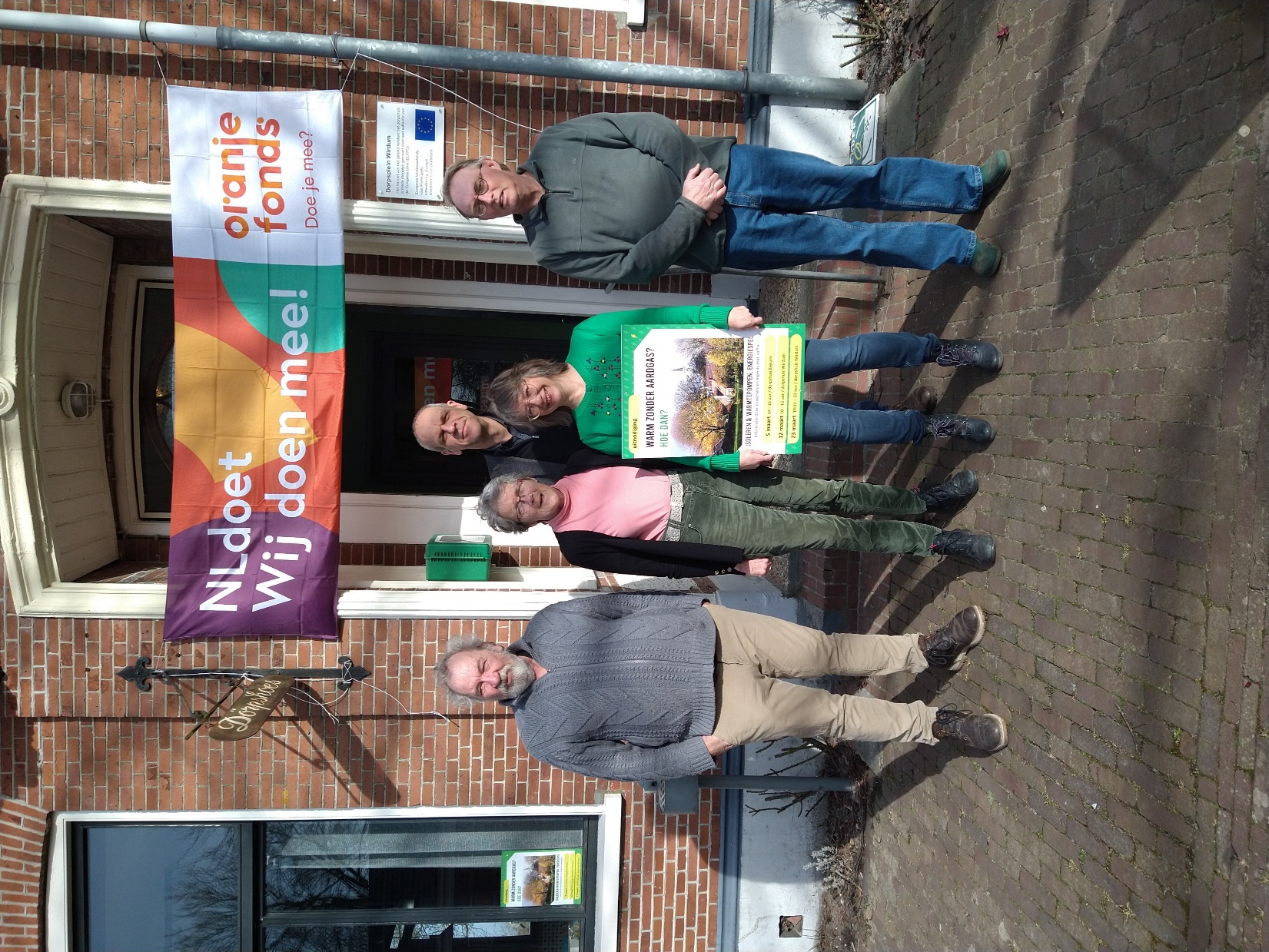 Wie zijn wij?
Werkgroep Wirdum Eenum Energieplan bestaat uit vijf inwoners uit Wirdum en Eenum
Eddie, Gert Jan, Jan Piet, Marjan en Petra
Waarom doen we dit?
Waarom doen we dit?
Belangrijke afspraken
We moeten van het gebruik van aardgas af. De overheid heeft daarom aan gemeenten gevraagd plannen te maken voor de woningen in hun gemeenten.
We kunnen afwachten wat de gemeente bedenkt of zelf een plan maken voor onze huizen en onze dorpen.
Onze toekomst
We kunnen afwachten wat de gemeente bedenkt of zelf een plan maken voor onze huizen en onze dorpen.


Doen jullie mee?
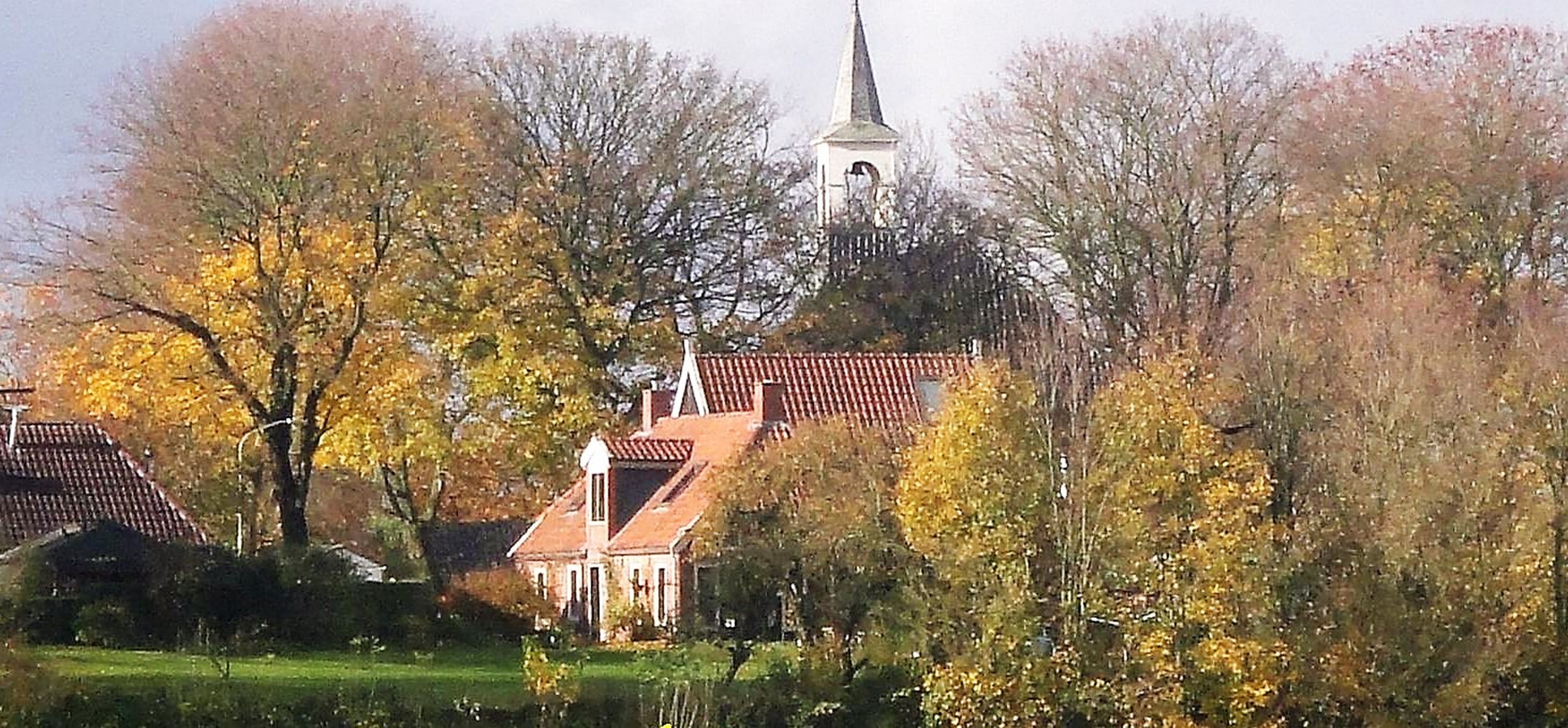 Wat vindt u  belangrijk?
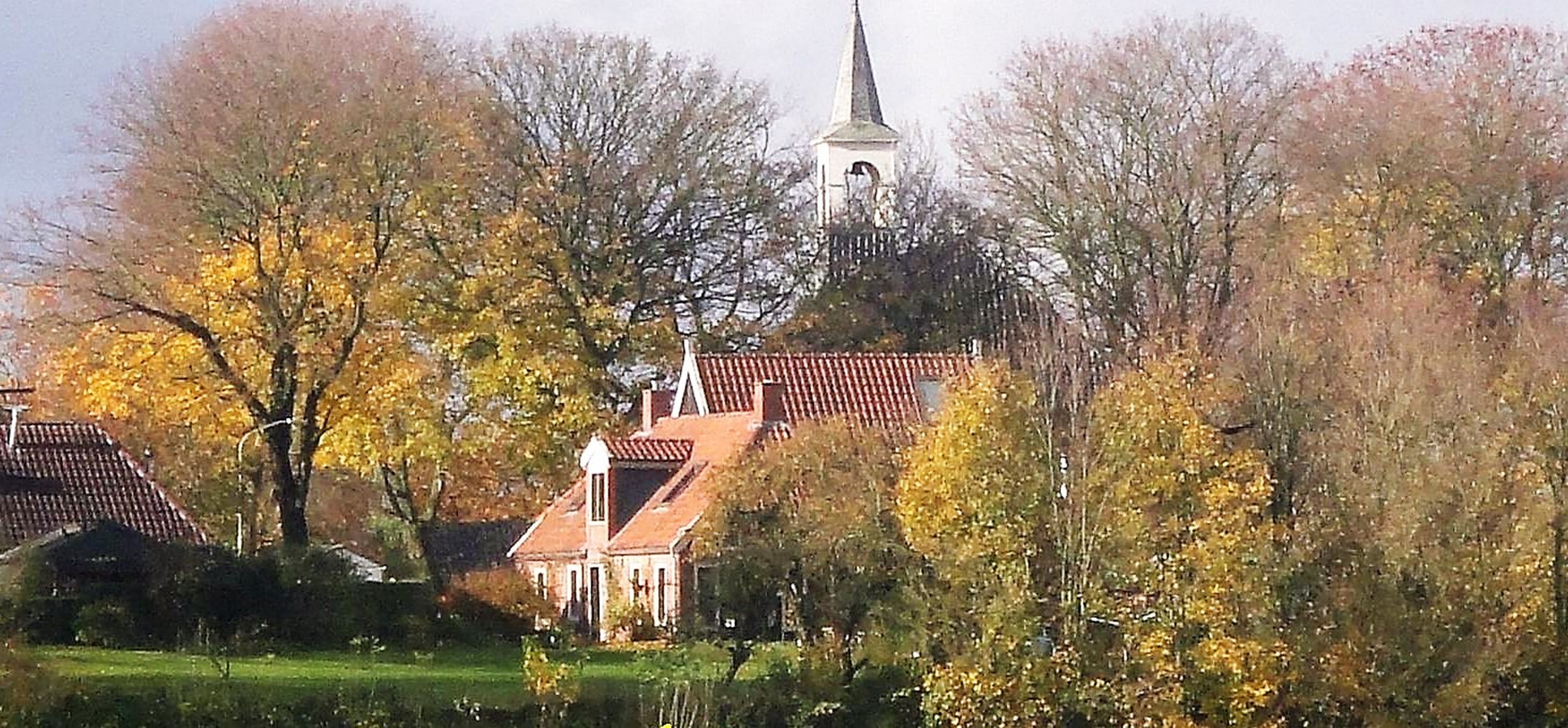 Speel mee met het energiespel op 23 maart!
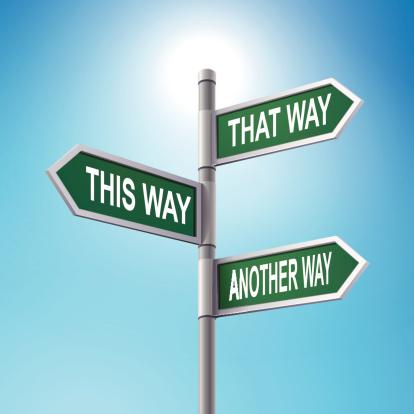 Welke routes zijn er naar een aardgasvrij dorp?
Routes naar een aardgas vrij dorp
Er zijn grofweg drie routes te onderscheiden die leiden naar een aardgasvrij dorp
Routes naar een aardgas vrij dorp
Er zijn grofweg drie routes te onderscheiden die leiden naar een aardgasvrij dorp

Wat betekent dit voor uw huis, portemonnee en dorp?
Route 1: verwarmen door elektriciteit
1
Route 1: verwarmen door elektriciteit
1
Huizen moeten goed worden geïsoleerd: 

hoe meer warmte er kan weglekken hoe meer energie er nodig is om het lekker warm te houden in huis
Route 1: verwarmen door elektriciteit
1
Huizen moeten goed worden geïsoleerd: 

hoe meer warmte er kan weglekken hoe meer energie er nodig is om het lekker warm te houden in huis

Verwarmen door bijvoorbeeld een warmtepomp, airconditioning, infraroodpanelen
Route 1: verwarmen door elektriciteit
1
Huizen moeten goed worden geïsoleerd: 

hoe meer warmte er kan weglekken hoe meer energie er nodig is om het lekker warm te houden in huis

Verwarmen door bijvoorbeeld een warmtepomp, airconditioning, infraroodpanelen

We kunnen deze benodigde energie zelf opwekken door een windmolen of zonnepanelen
Route 2: warmtenet brengt warmte
1
2
Route 2: warmtenet brengt warmte
2
Route 2: warmtenet brengt warmte
2
Hoe warmer het water is dat in de woning wordt gebracht door een warmtenet hoe minder er geïsoleerd hoeft te worden om het lekker warm te hebben.
Route 2: warmtenet brengt warmte
2
Hoe warmer het water is dat in de woning wordt gebracht door een warmtenet hoe minder er geïsoleerd hoeft te worden om het lekker warm te hebben.

Er zijn warmtenetten met een hoge aanvoer temperatuur en warmtenetten met een midden of lage temperatuur.
Route 2: warmtenet brengt warmte
2
Hoe warmer het water is dat in de woning wordt gebracht door een warmtenet hoe minder er geïsoleerd hoeft te worden om het lekker warm te hebben.

Er zijn warmtenetten met een hoge aanvoer temperatuur en warmtenetten met een midden of lage temperatuur. 

Hoe hoger de aanvoer temperatuur hoe duurder de aanleg van het warmtenet.
Route 2: warmtenet brengt warmte
2
Hoe warmer het water is dat in de woning wordt gebracht door een warmtenet hoe minder er geïsoleerd hoeft te worden om het lekker warm te hebben.

Er zijn warmtenetten met een hoge aanvoer temperatuur en warmtenetten met een midden of lage temperatuur. 

Hoe hoger de aanvoer temperatuur hoe duurder de aanleg van het warmtenet.

Restwarmte kan gebruikt worden in een warmtenet maar er kan ook warmte uit water worden gehaald
Routes naar een aardgasvrij dorp
Routes naar een aardgasvrij dorp
1
2
3
3
Route 3: verwarmen met ander gas
3
Route 3: verwarmen met ander gas
Aardgas kan worden vervangen door andere vormen van gas. Denk aan bijvoorbeeld groengas en in de verre toekomst mogelijk waterstof.
3
Route 3: verwarmen met ander gas
Aardgas kan worden vervangen door andere vormen van gas. Denk aan bijvoorbeeld groengas en in de verre toekomst mogelijk waterstof.

Woningen hoeven dan niet noodzakelijk geïsoleerd te worden om warm te blijven. Dat isoleren beter is voor milieu en portemonnee staat buiten kijf.
3
Route 3: verwarmen met ander gas
Aardgas kan worden vervangen door andere vormen van gas. Denk aan bijvoorbeeld groengas en in de verre toekomst mogelijk waterstof.

Woningen hoeven dan niet noodzakelijk geïsoleerd te worden om warm te blijven. Dat isoleren beter is voor milieu en portemonnee staat buiten kijf.

Er kan ook gecombineerd worden: bijv. een hybride warmtepomp in combinatie met groengas. Bij deze hybride vorm is het verstandig de woning te isoleren tot minimaal label C of B.
3
Route 3: verwarmen met ander gas
Aardgas kan worden vervangen door andere vormen van gas. Denk aan bijvoorbeeld groengas en in de verre toekomst mogelijk waterstof.

Woningen hoeven dan niet noodzakelijk geïsoleerd te worden om warm te blijven. Dat isoleren beter is voor milieu en portemonnee staat buiten kijf.

Er kan ook gecombineerd worden: bijv. een hybride warmtepomp in combinatie met groengas. Bij deze hybride vorm is het verstandig de woning te isoleren tot minimaal label C of B.

Andere vormen van gas kunnen gemaakt worden door bijv. vergisting of vergassingsprocessen of door elektriciteit opgewekt door windmolens om te zetten in waterstof
1
Welke route past bij uw huis en onze dorpen Wirdum en Eenum?
2
3
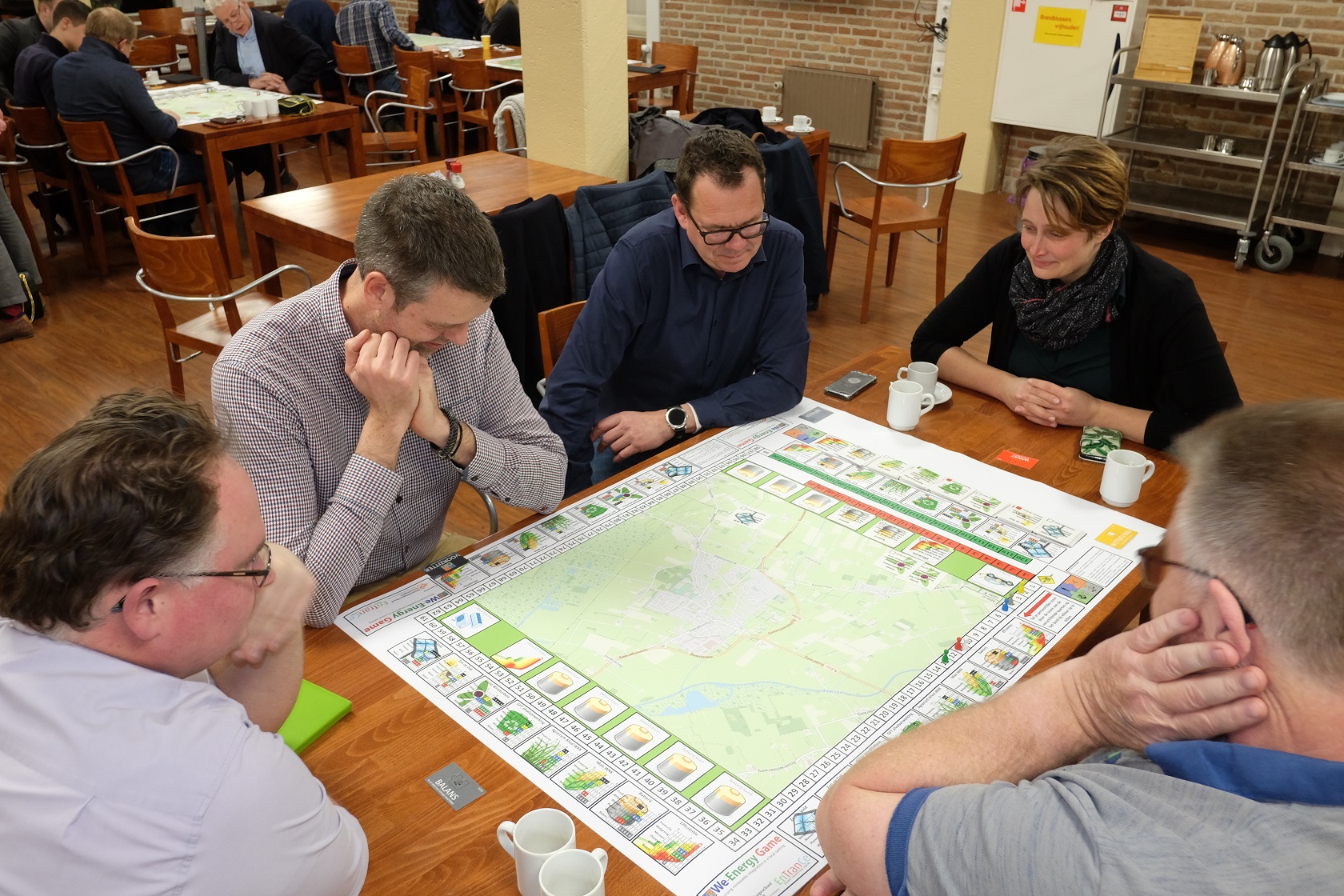 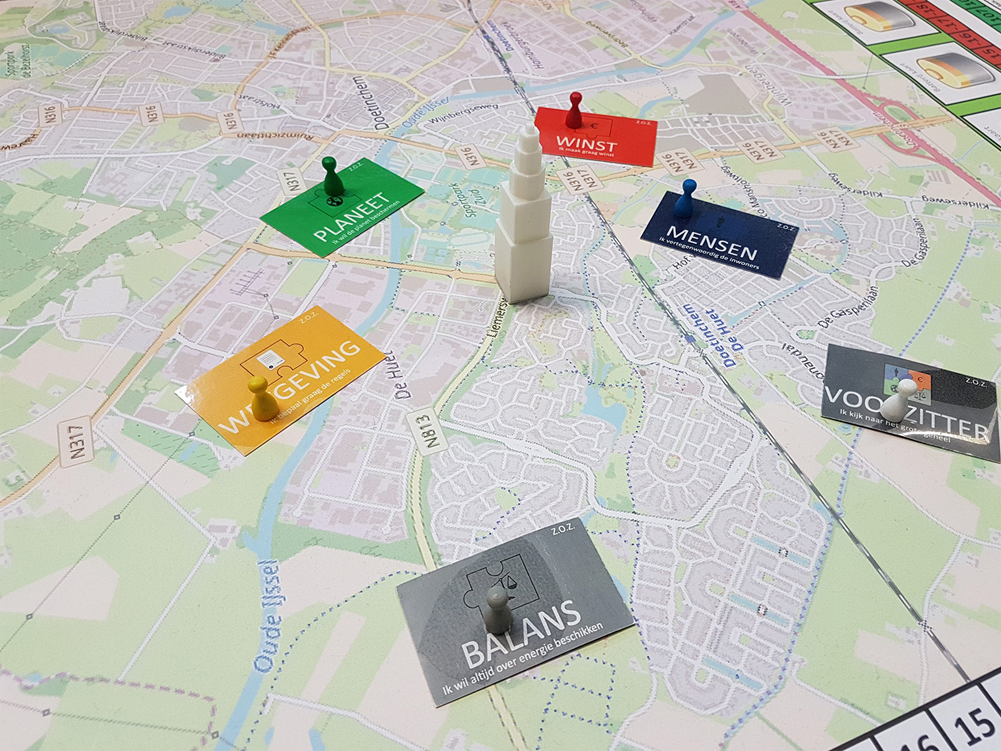 Energiespel
Op de kaart van Wirdum en Eenum kiezen wij de best passende route naar een aardgasvrij dorp.
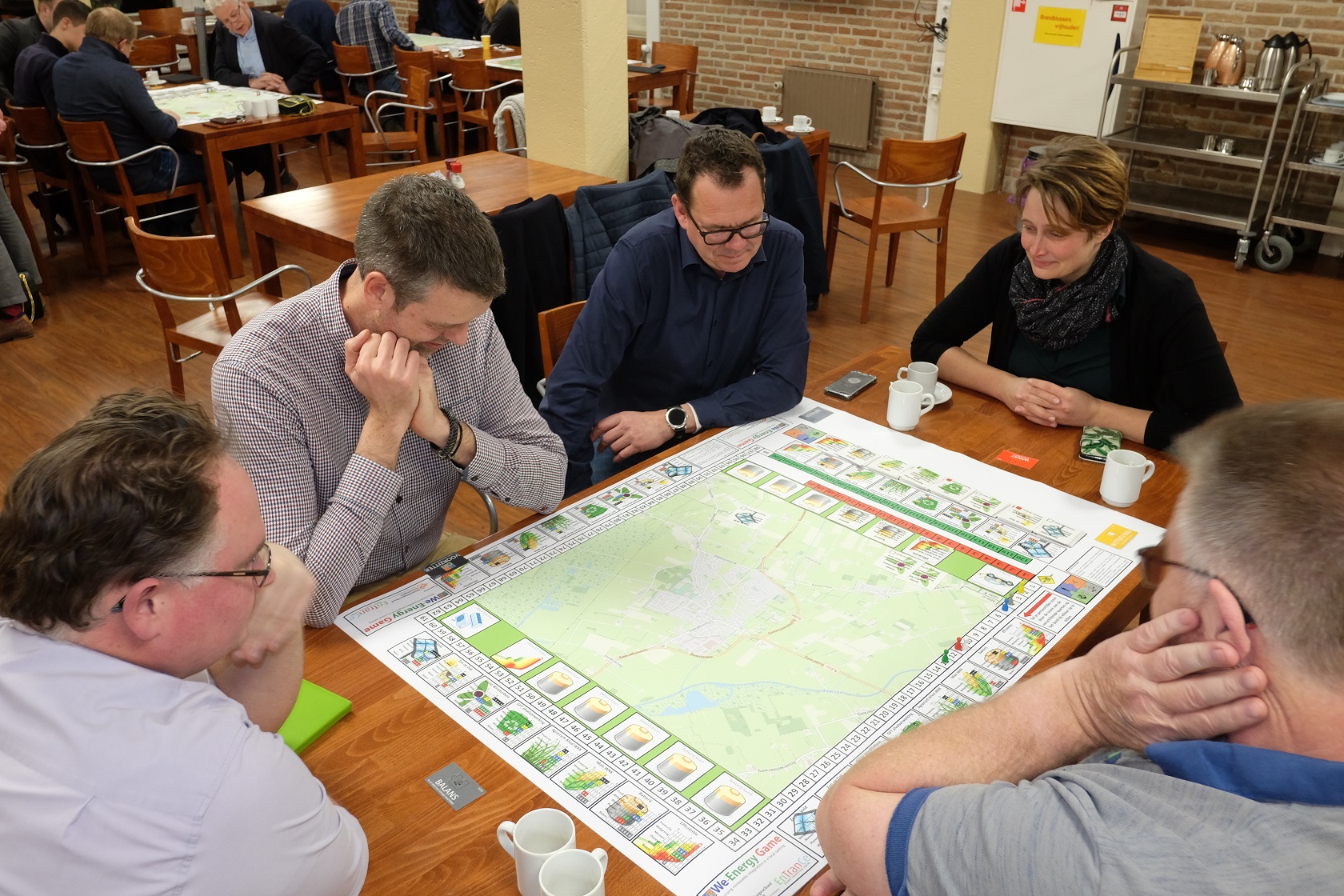 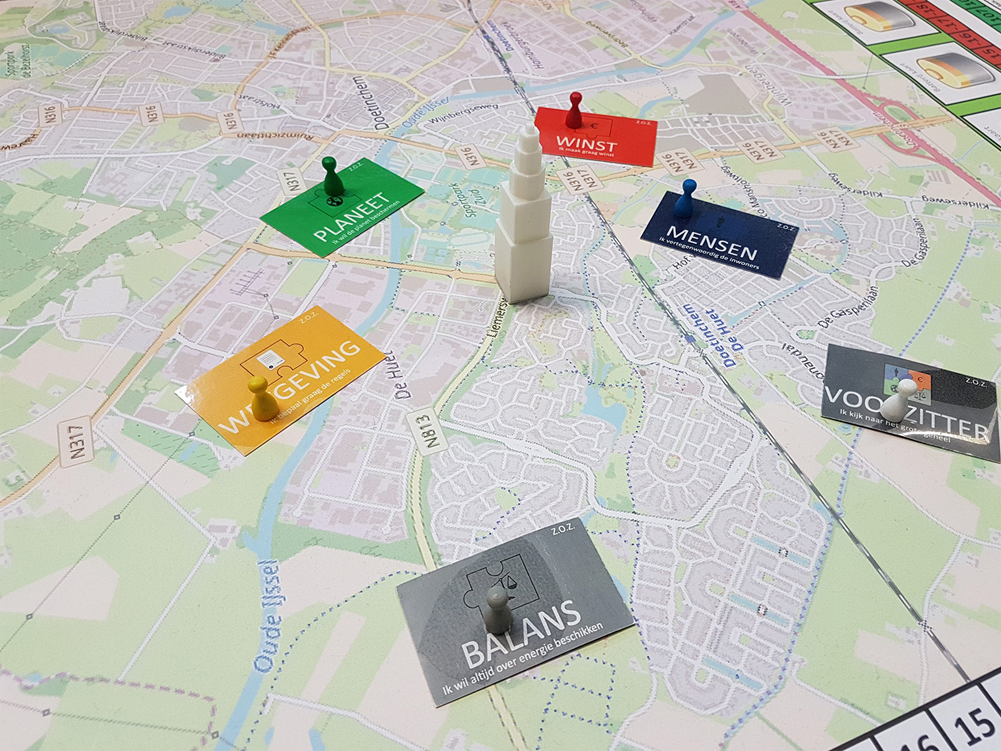 Wat vindt u belangrijk bij het aardgasvrij maken van uw huis en dorp?

Is dat geld, voldoende energie, ruimte, milieu of iets anders?
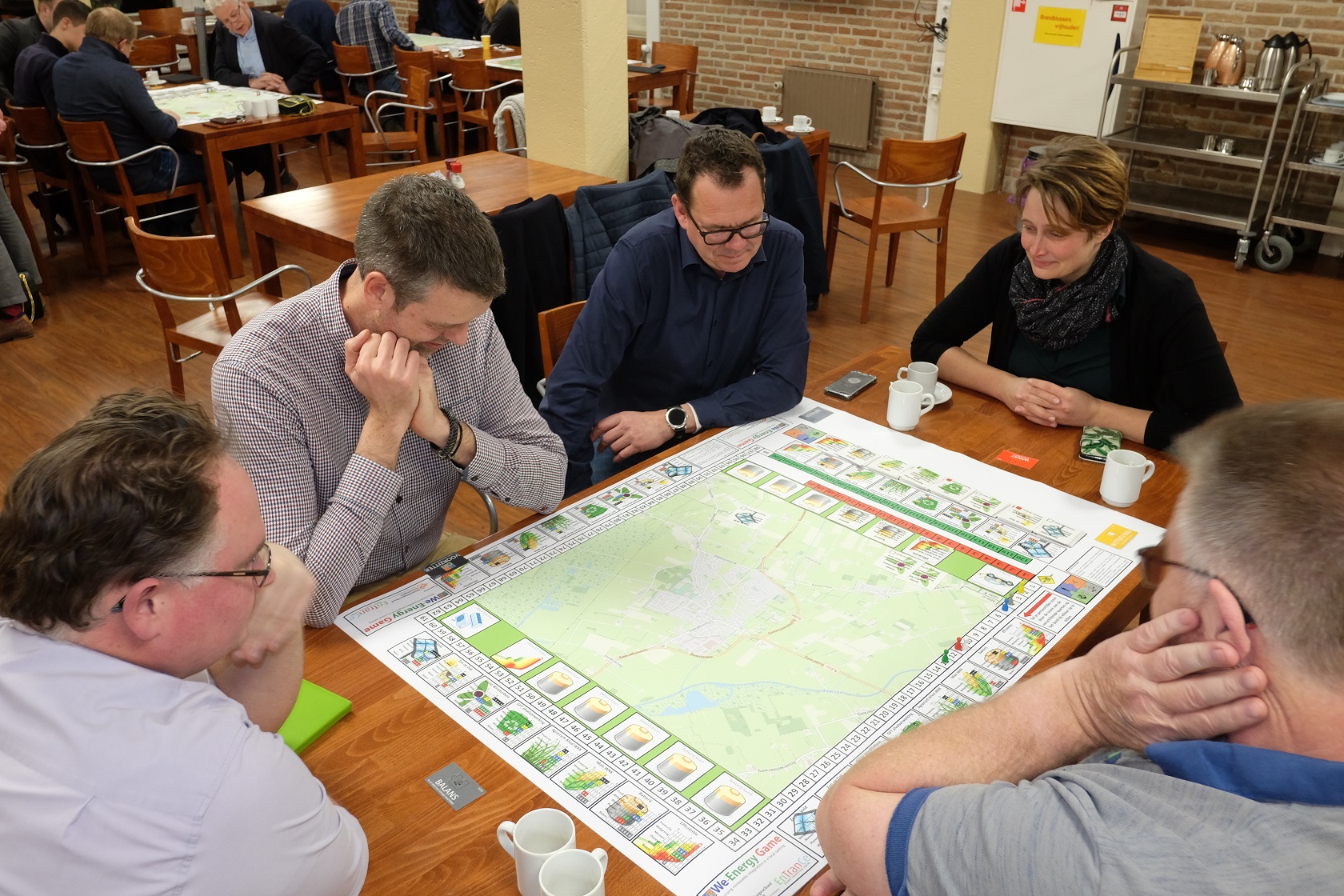 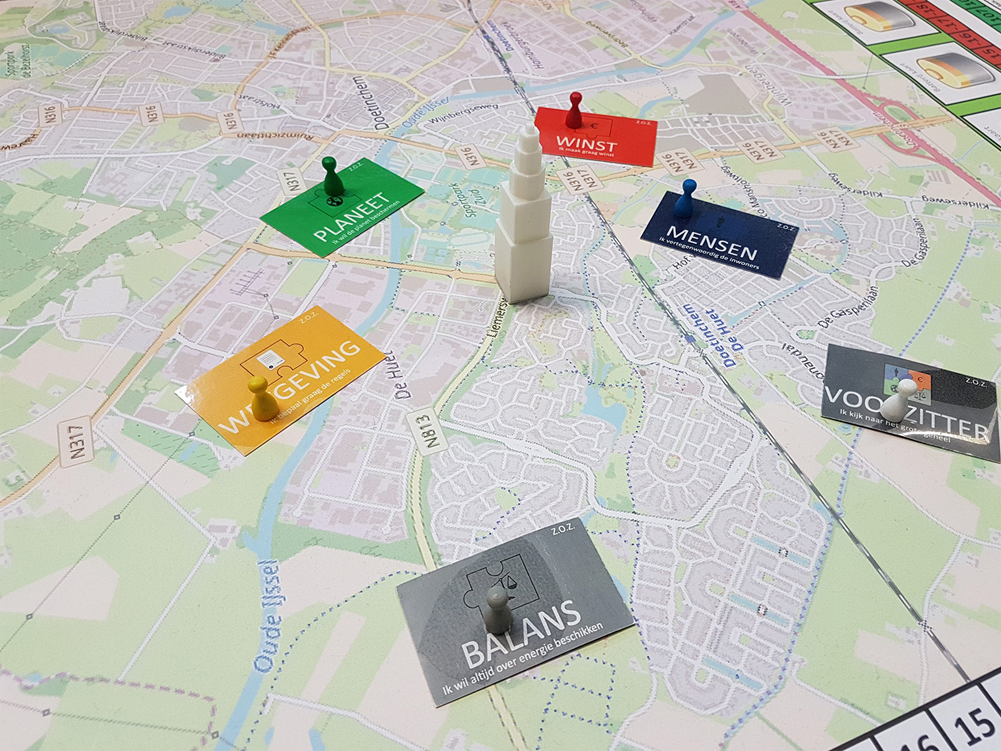 Doe mee!

met het energiespel 
We Energy

23 maart 20:00 uur 
dorpshuis Wirdum
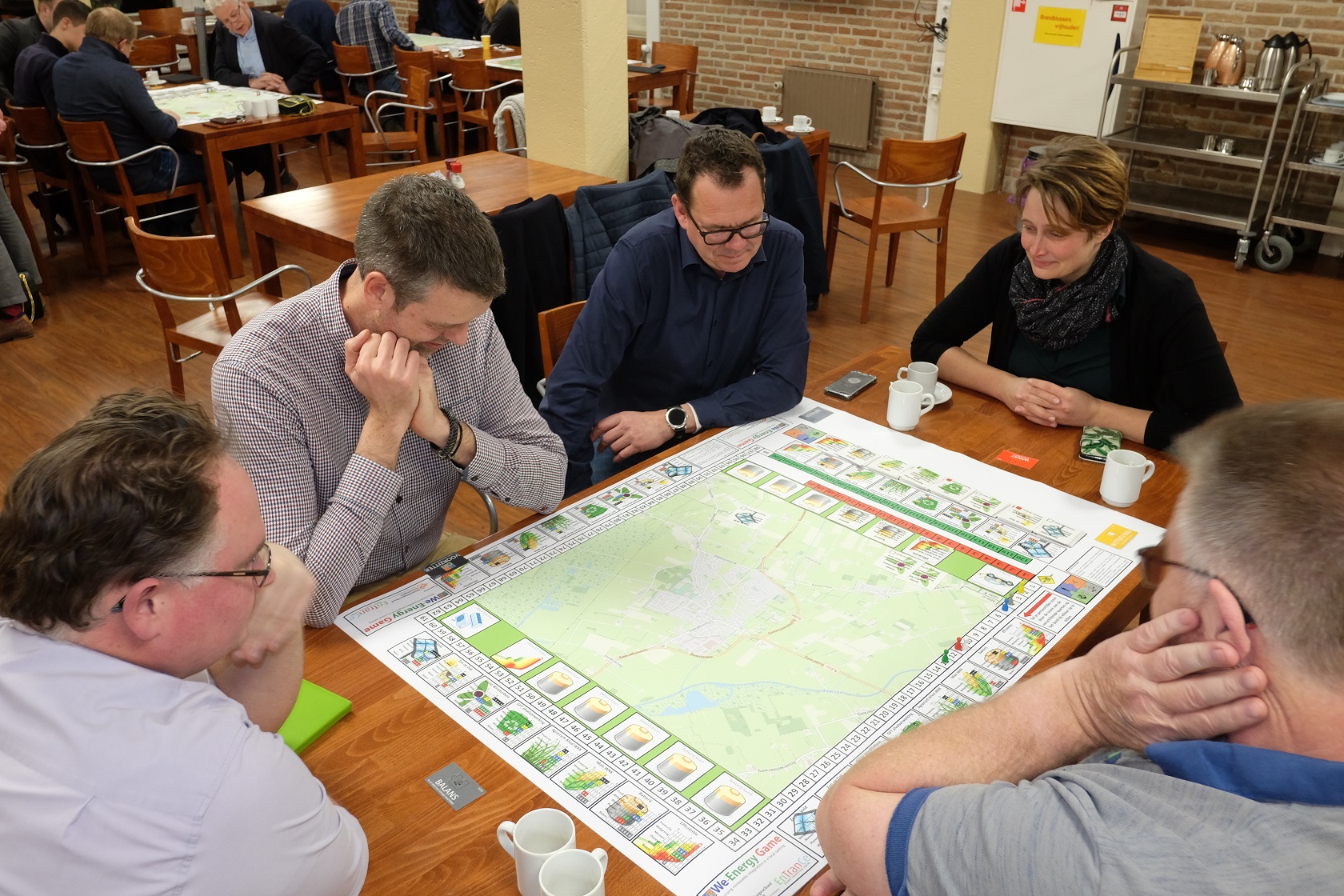 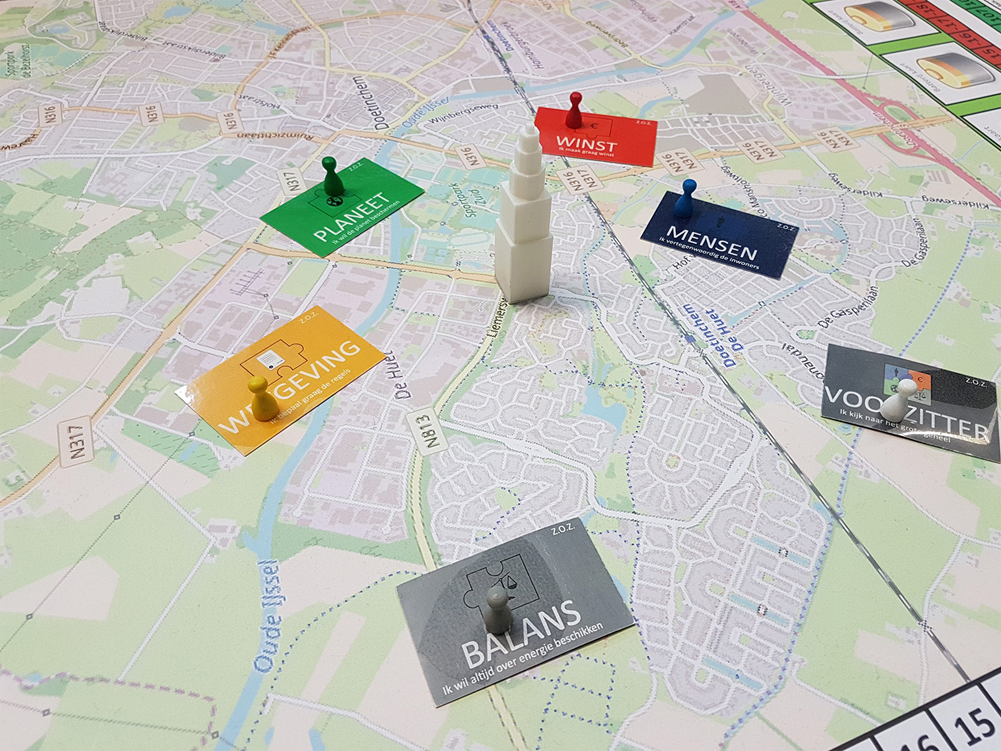 Aanmelden: 

via de inschrijflijst of mail naar 

eddie.rijnsewijn@ziggo.nl
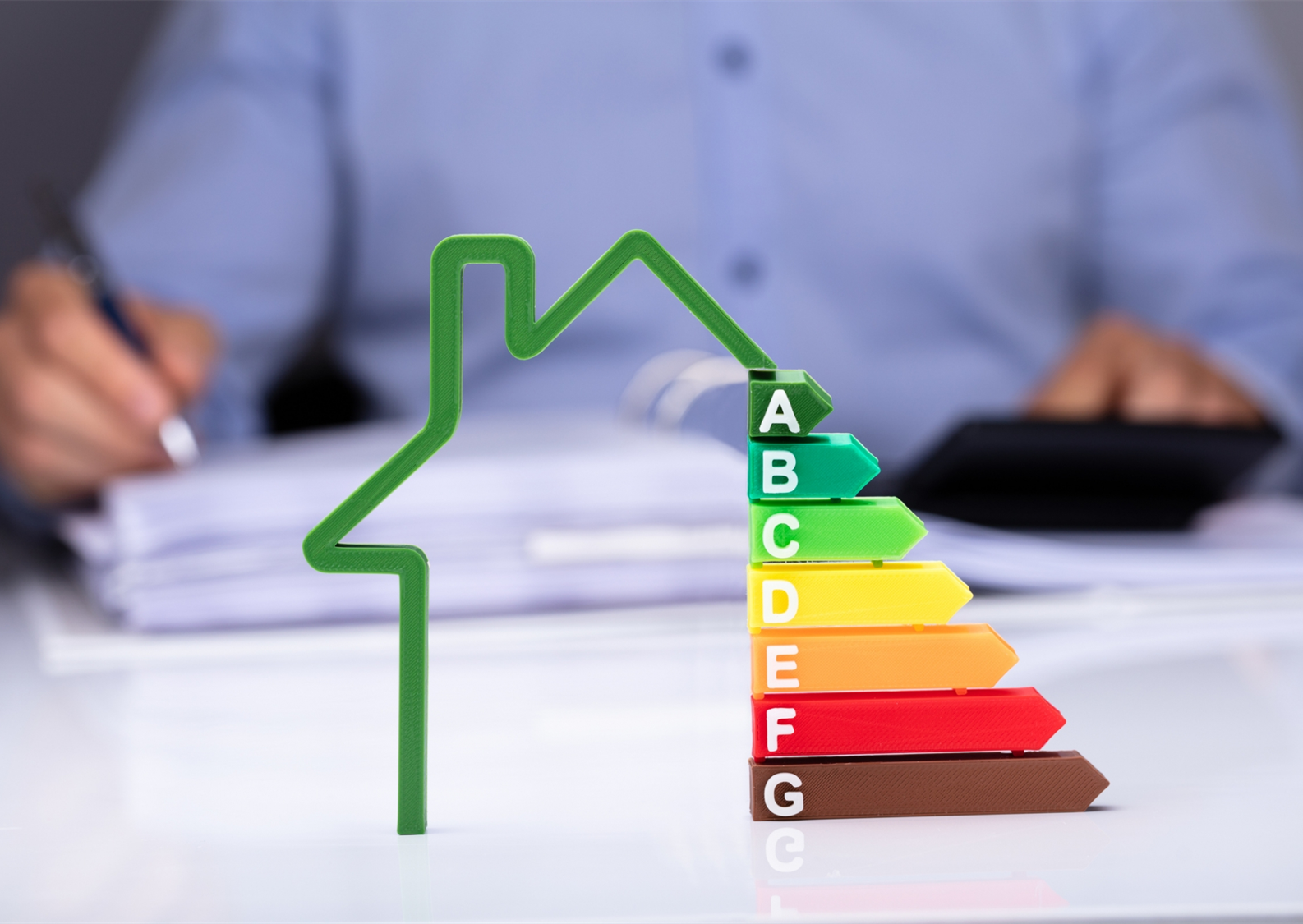 Energie besparen?
Hoe dan?
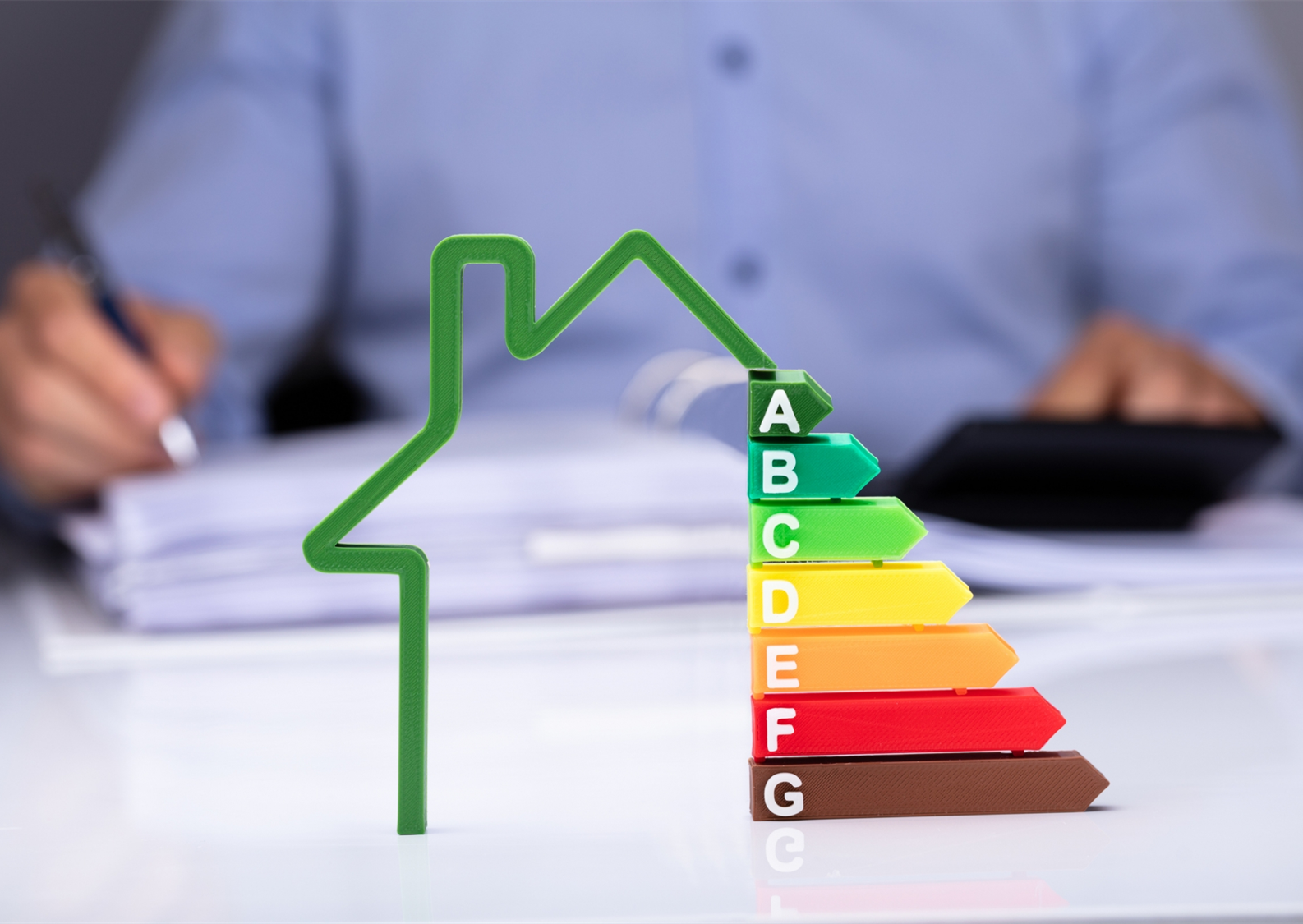 Besparen door het nemen van kleine maatregelen
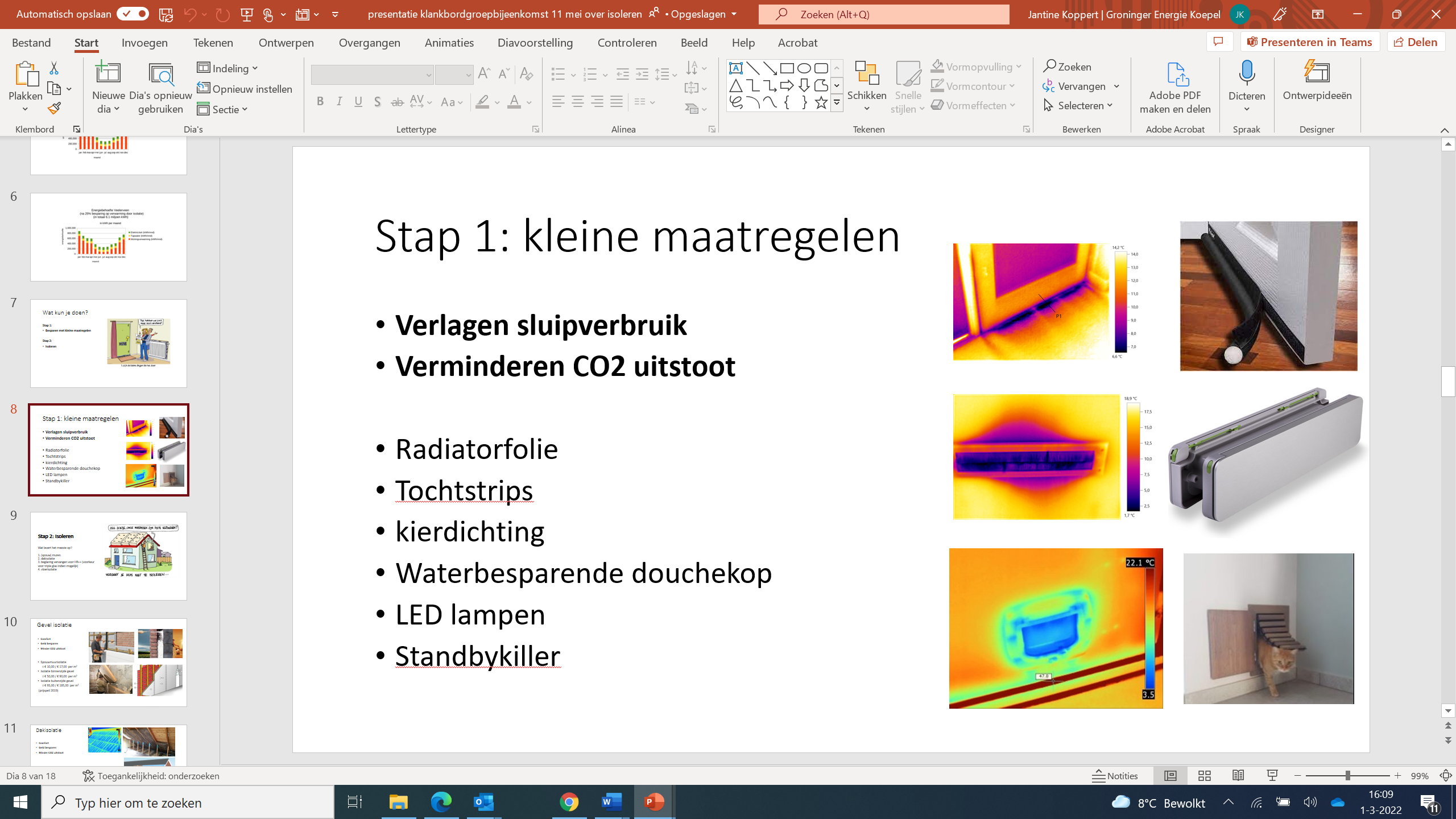 Kleine maatregelen
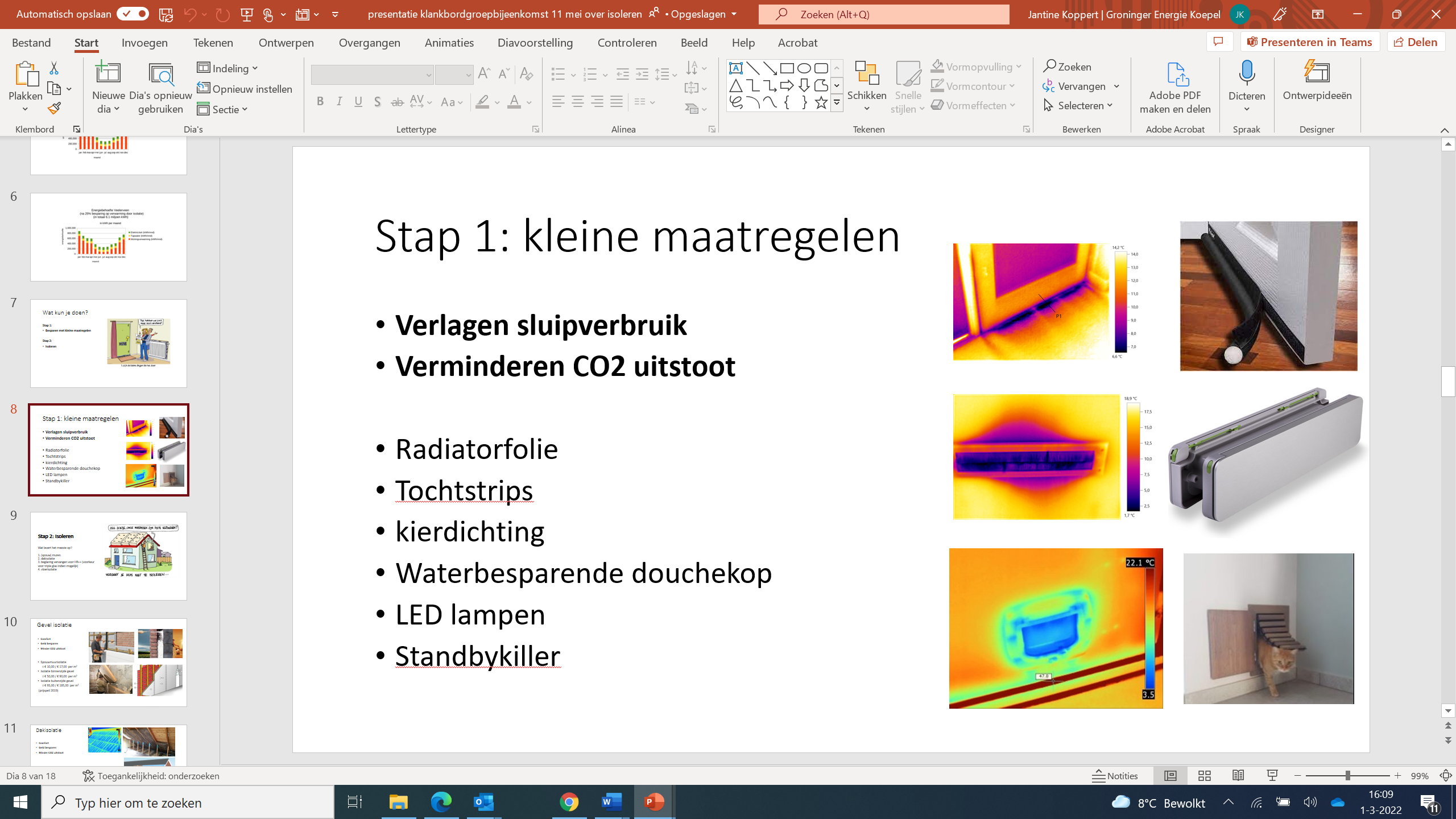 Kleine maatregelen
Verlaag het sluipverbruik
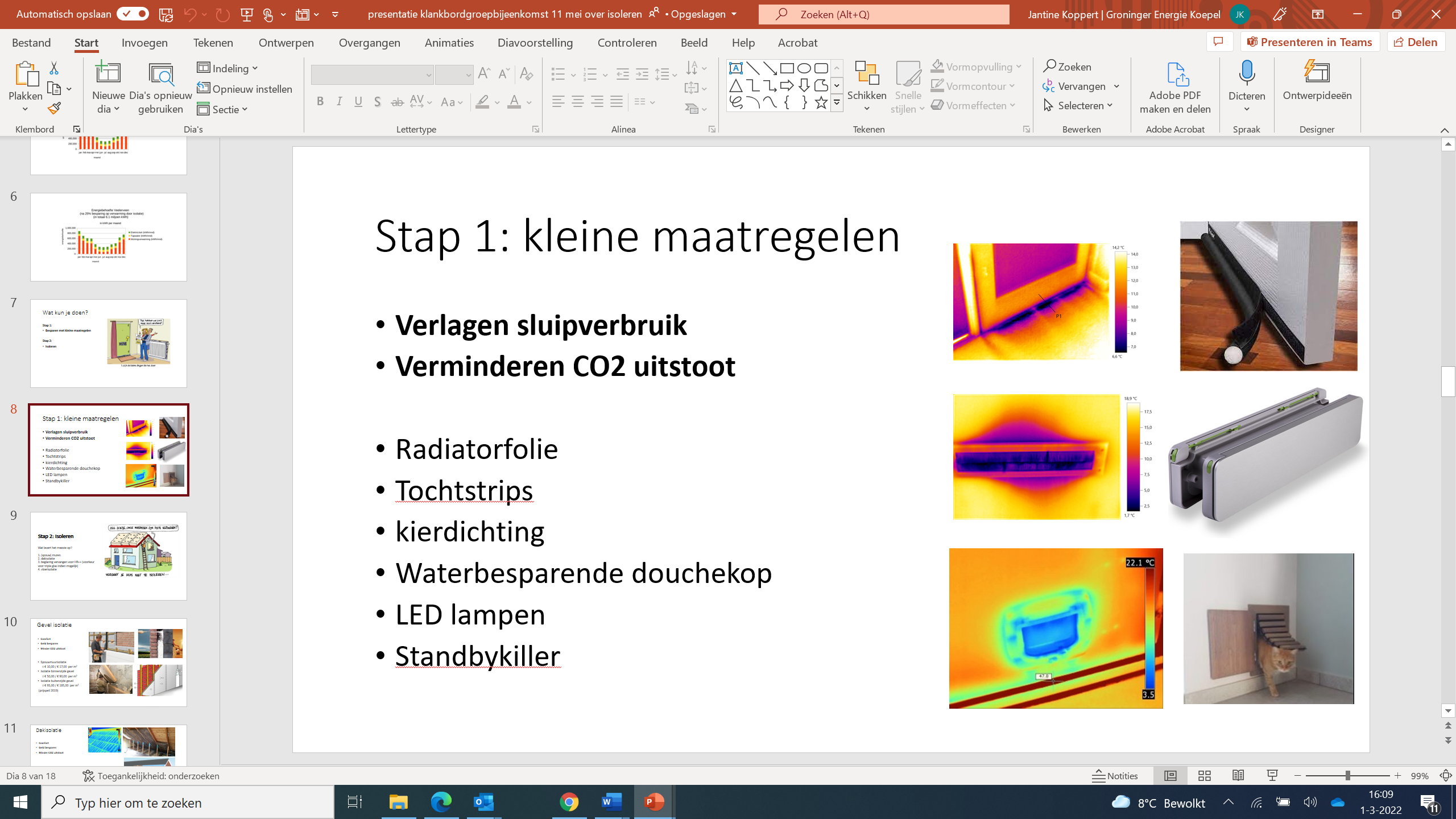 Kleine maatregelen
Verlaag het sluipverbruik
Verminder de CO2 uitstoot
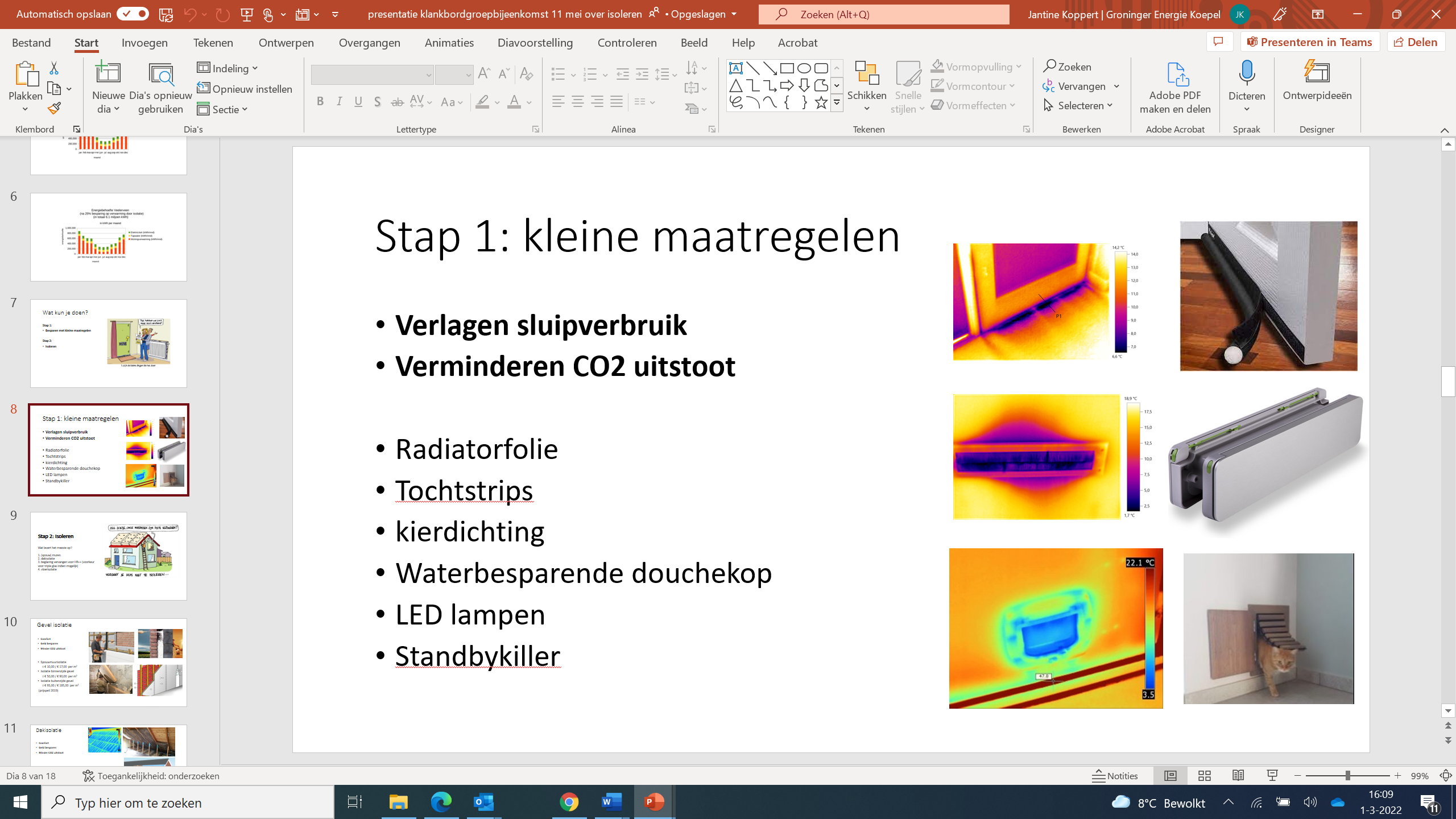 Kleine maatregelen
Verlaag het sluipverbruik
Verminder de CO2 uitstoot

En bespaar 3-5 % energie
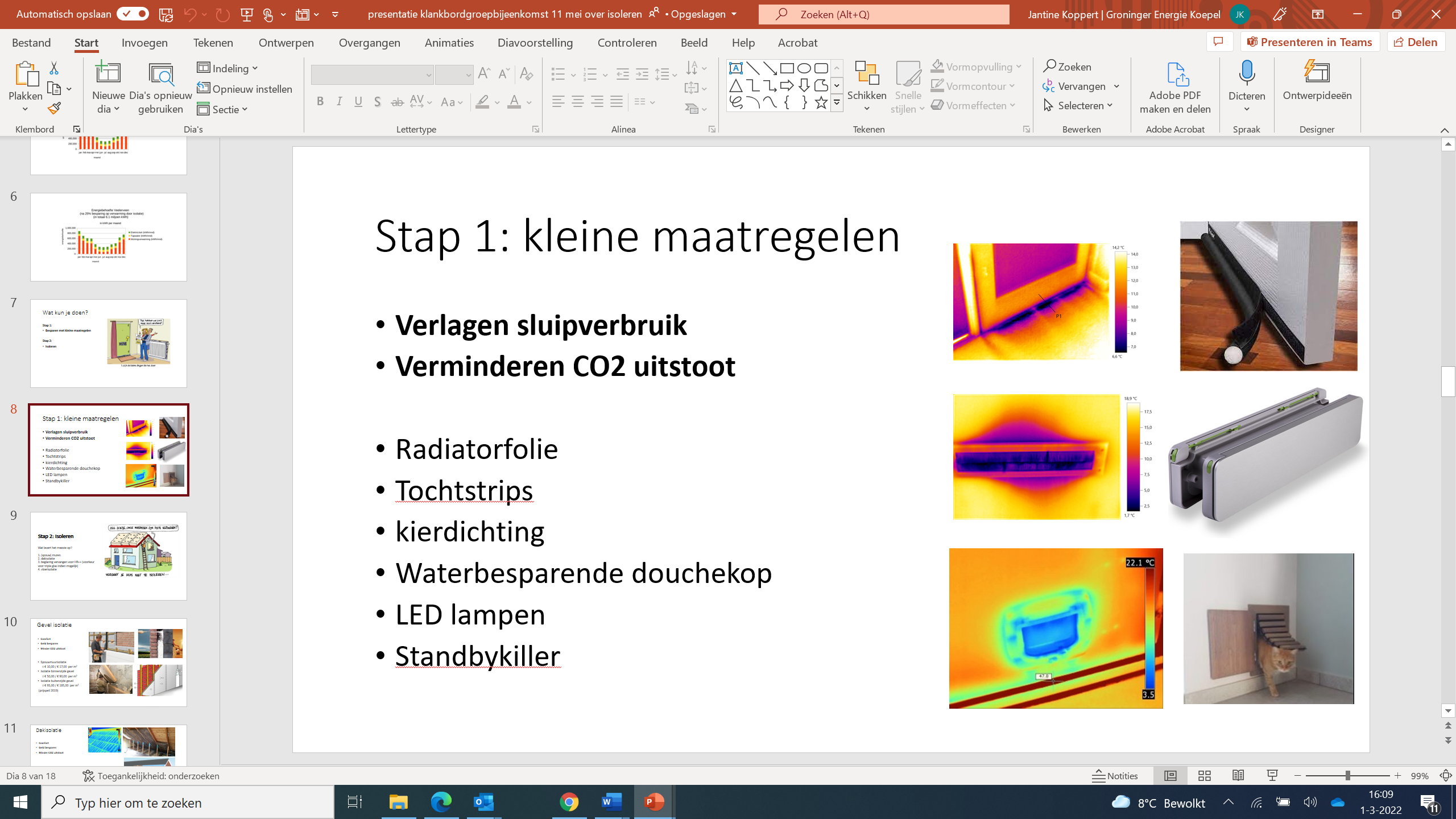 Denk aan
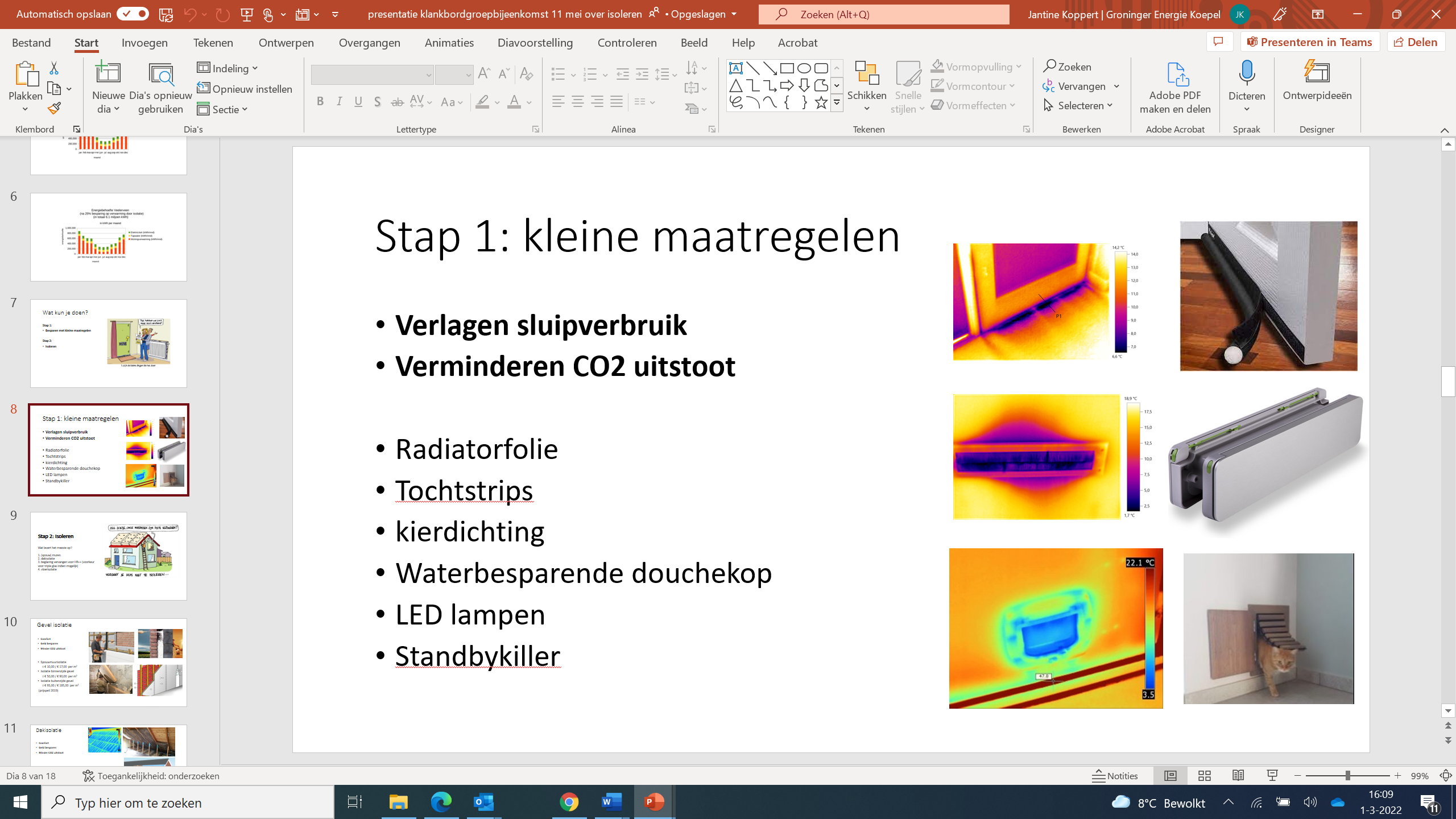 Denk aan
Radiatorfolie
Tochtstrips
kierdichting
Waterbesparende douchekop
LED lampen
Standbykiller
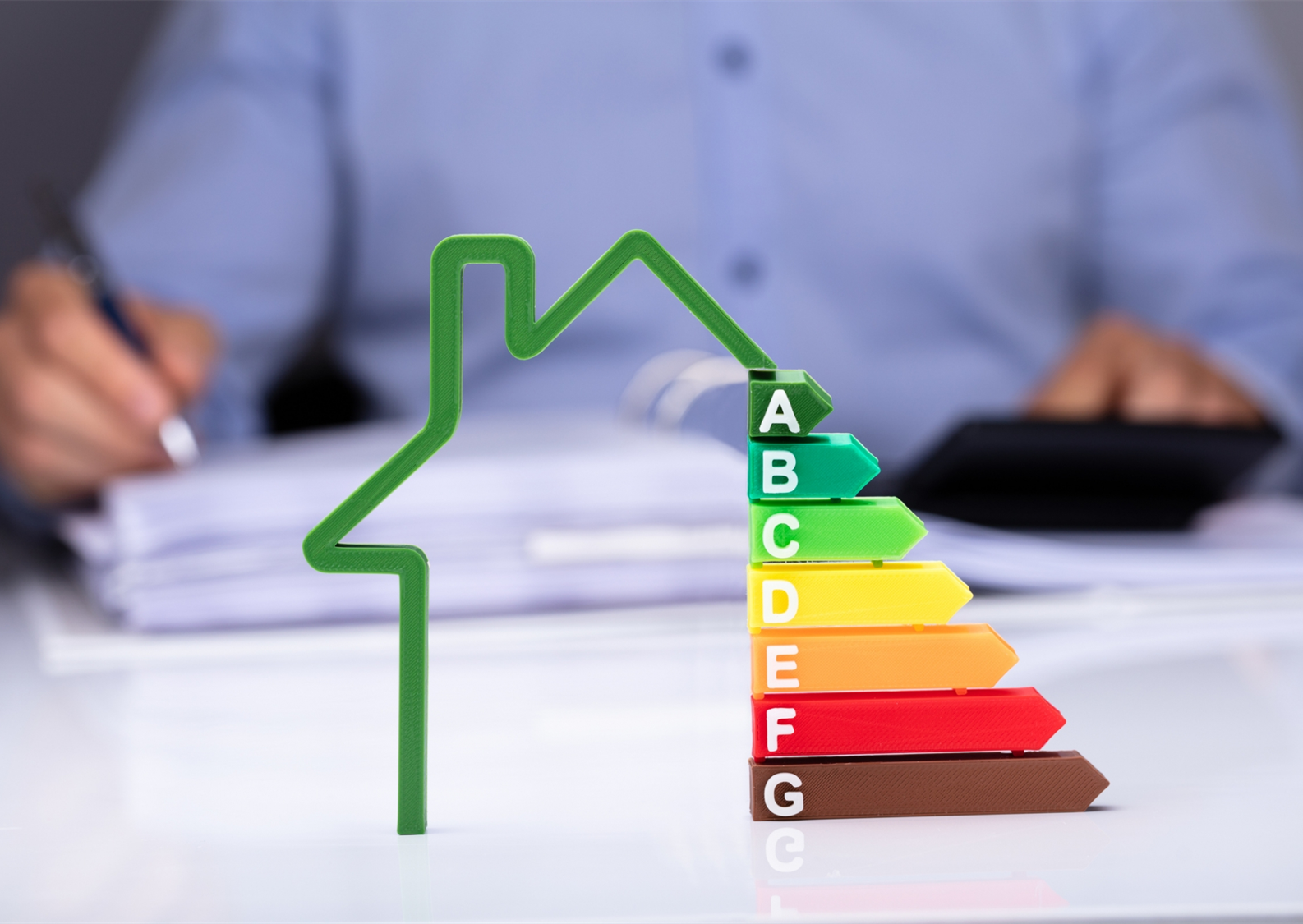 Besparen door Isoleren van de woning
Vuistregel isoleren richting een aardgasvrije woning:
Isoleren
Goed om te weten
Vuistregel isoleren richting een aardgasvrije woning:
Isoleren
Goed om te weten
Kies je voor een volledige elektrische oplossing om te voorzien in warmte? 
Isoleer de woning dan zo goed mogelijk maar minimaal tot energielabel A of B
Vuistregel isoleren richting een aardgasvrije woning:
Isoleren
Goed om te weten
Kies je voor een volledige elektrische oplossing om te voorzien in warmte? 
Isoleer de woning dan zo goed mogelijk maar minimaal tot energielabel A of B

Kies je voor een hybride oplossing om te voorzien in warmte? Dat wil zeggen een combinatie van elektriciteit en een andere vorm van gas
Isoleer de woning dan tot minimaal energielabel B of C
Vuistregel isoleren richting een aardgasvrije woning:
Isoleren
Goed om te weten
Kies je voor een volledige elektrische oplossing om te voorzien in warmte? 
Isoleer de woning dan zo goed mogelijk maar minimaal tot energielabel A of B

Kies je voor een hybride oplossing om te voorzien in warmte? Dat wil zeggen een combinatie van elektriciteit en een andere vorm van gas
Isoleer de woning dan tot minimaal energielabel B of C

Bij een warmtenet ligt het aan de temperatuur van de toegevoerde warmte hoever het noodzakelijk is de woning te isoleren.
bij lage temp. tot minimaal label A of B, bij een hoge temp van 70C hoeft er weinig tot niets te worden geisoleerd om het huis warm te krijgen, echter voor portemonnee en milieu is isolatie natuurlijk wel beter.
De Overheid heeft een isolatiestandaard ontwikkeld:
Isoleren
Goed om te weten
De Overheid heeft een isolatiestandaard ontwikkeld:
Isoleren
Goed om te weten
Zij adviseren woningen gebouwd voor 1945 te isoleren tot minimaal energielabel C
En woningen gebouwd na 1945 te isoleren tot minimaal energielabel B
De Overheid heeft een isolatiestandaard ontwikkeld:
Isoleren
Goed om te weten
Zij adviseren woningen gebouwd voor 1945 te isoleren tot minimaal energielabel C
En woningen gebouwd na 1945 te isoleren tot minimaal energielabel B

Daarnaast heeft de overheid streefwaarden voor isolatie van afzonderlijke bouwdelen:
Streefwaarden per bouwdeel:
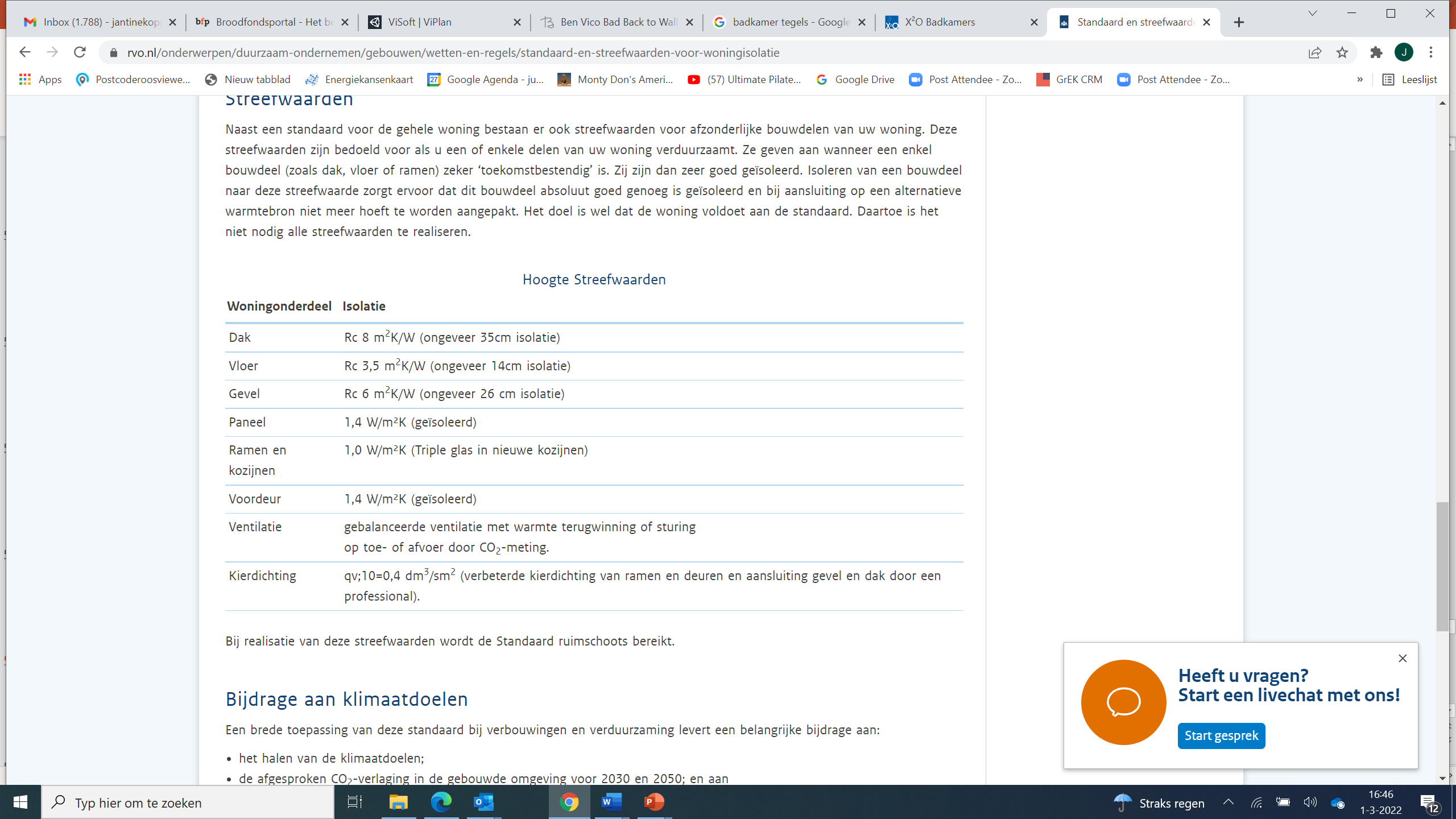 Isoleren
Goed om te weten
Isoleren Wat levert het meeste op?
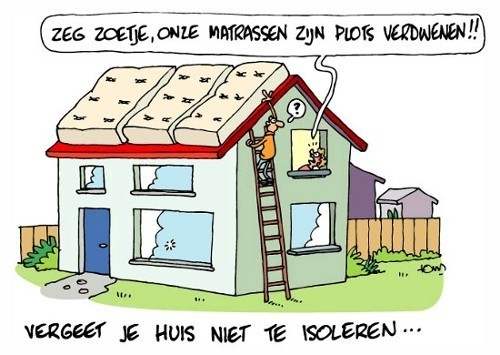 1.(spouw) muren2. dakisolatie3. beglazing vervangen voor HR++ (voorkeur voor triple glas indien mogelijk)4. vloerisolatie

En het geeft meer comfort, bespaart geld en CO2
Gevel-Isolatie
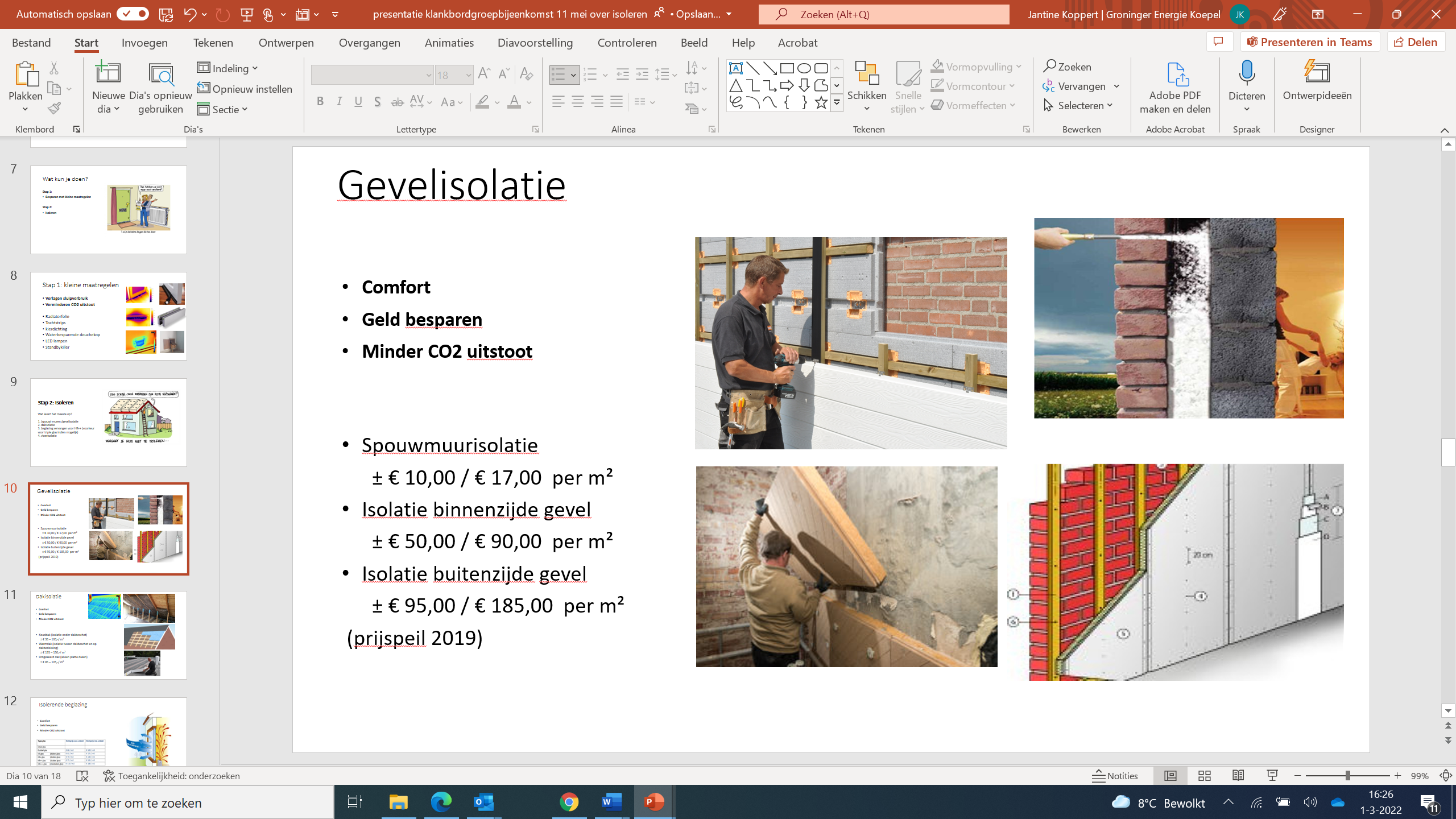 Spouwmuurisolatie
± € 10,00 / € 17,00  per m²

Isolatie binnenzijde gevel
± € 50,00 / € 90,00  per m²

Isolatie buitenzijde gevel
± € 95,00 / € 185,00 per m²
 
(prijspeil 2019)
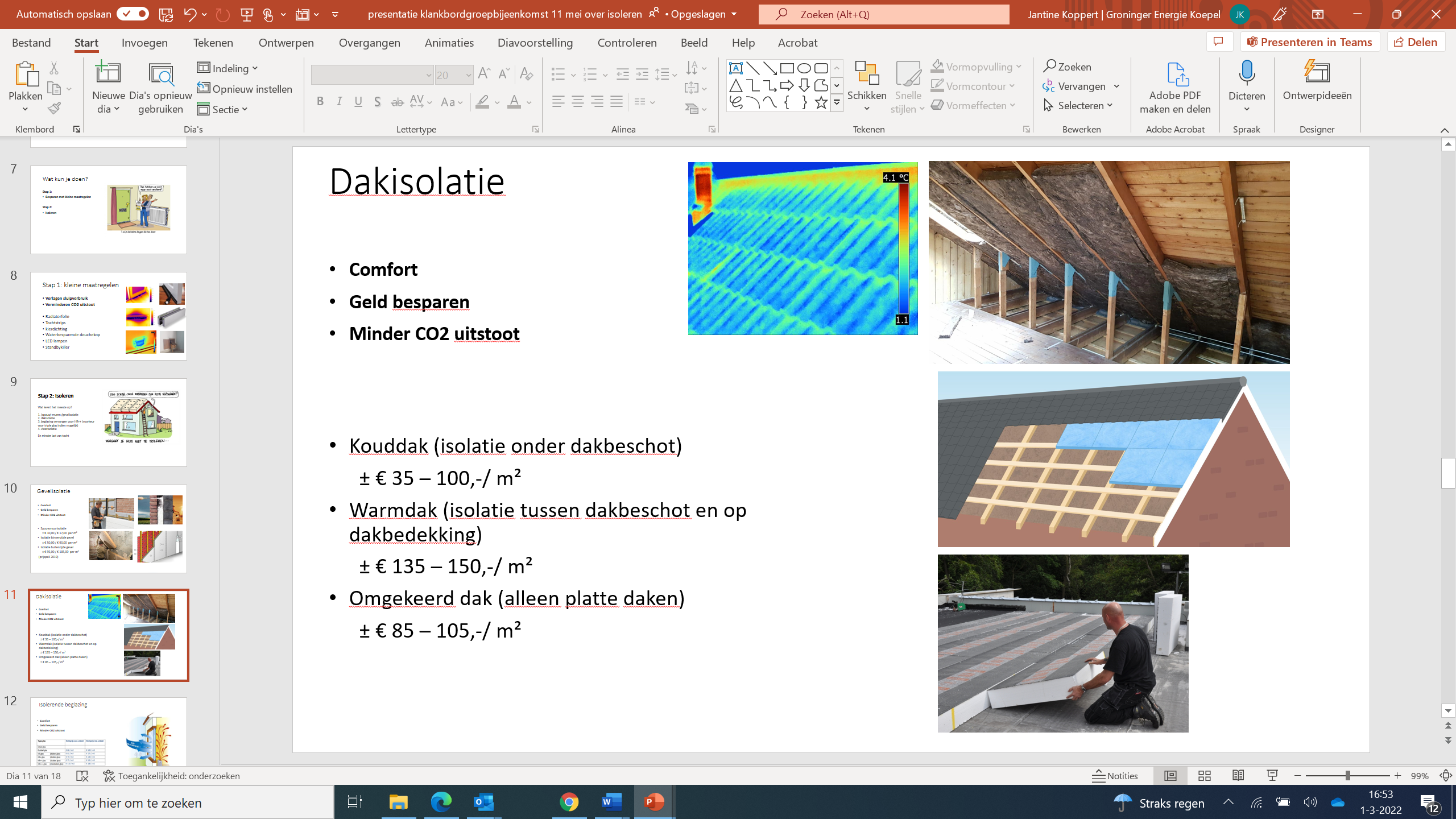 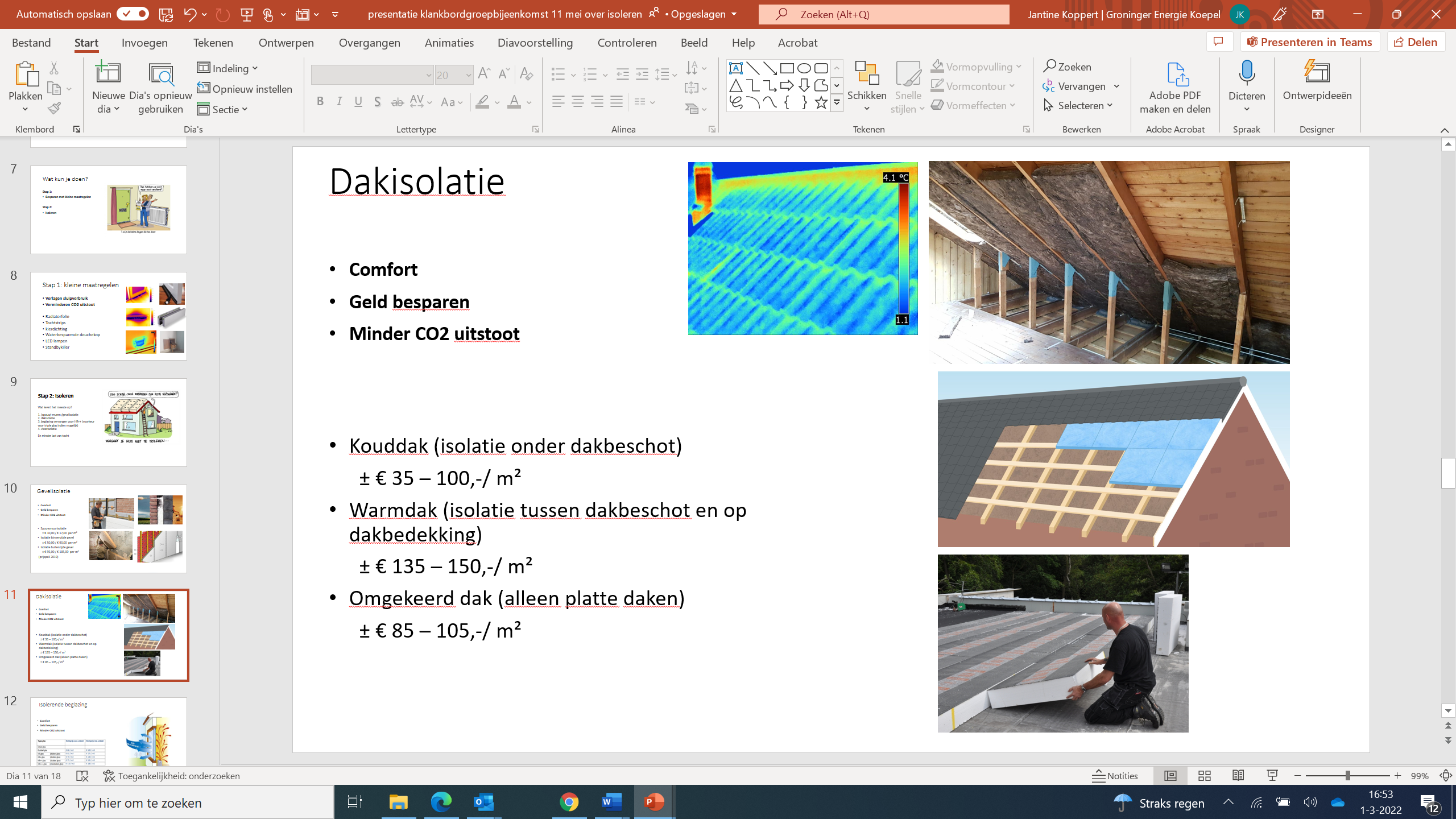 DakIsolatie
Kouddak (isolatie onder dakbeschot)
± € 35 – 100,-/ m²

Warmdak (isolatie tussen dakbeschot en op dakbedekking)
± € 135 – 150,-/ m²

Omgekeerd dak (alleen platte daken)
± € 85 – 105,-/ m²

Prijspeil 2019
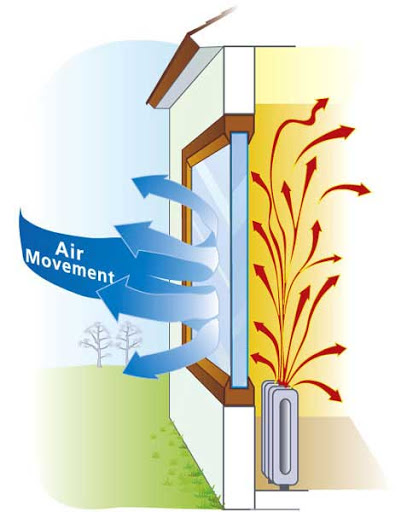 Isolerende ramen
Isolatiemaatregelen
Prijspeil 2019
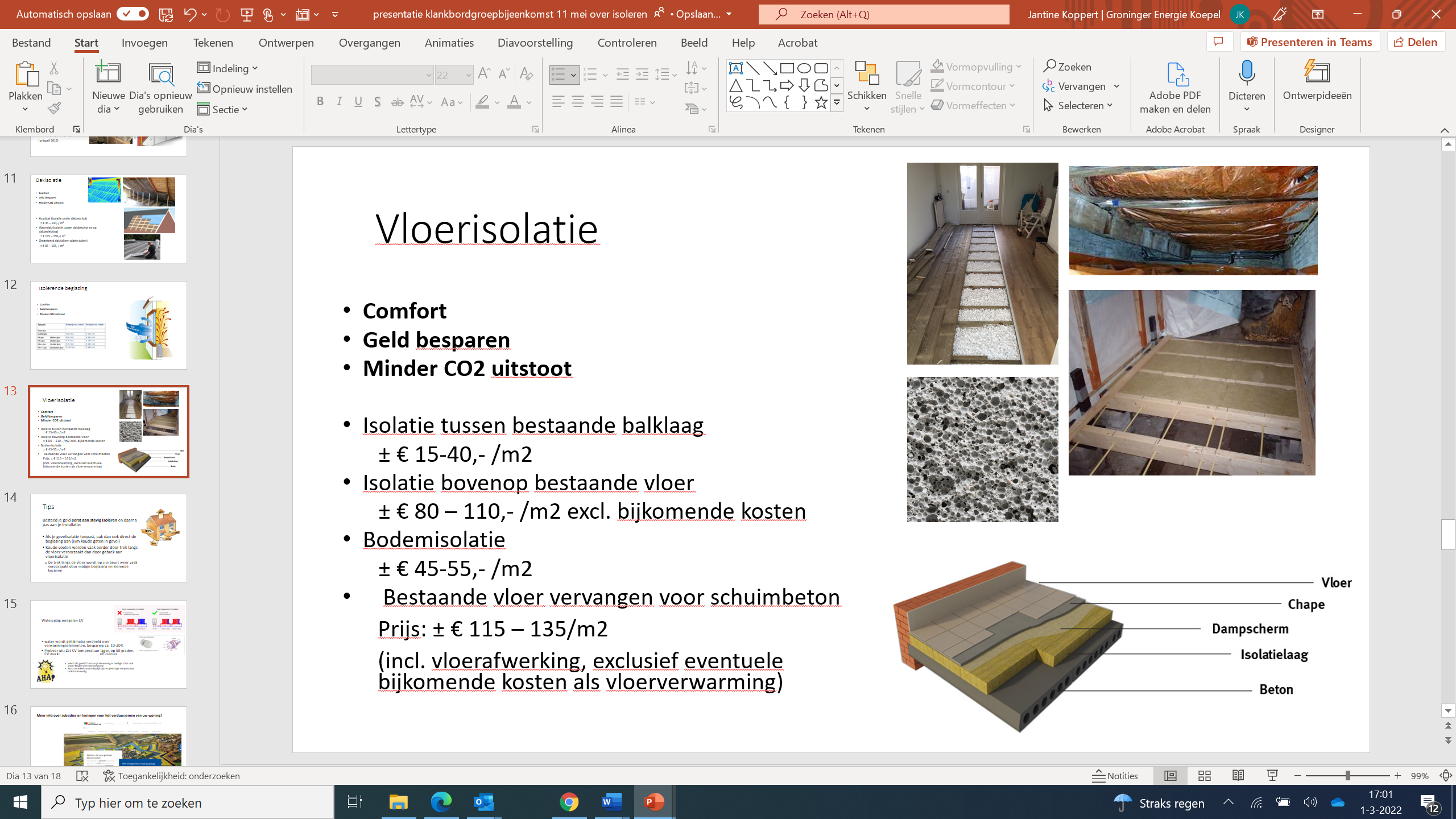 VloerIsolatie
Isolatie tussen bestaande balklaag
± € 15-40,- /m2

Isolatie bovenop bestaande vloer
± € 80 – 110,- /m2 excl. bijkomende kosten

Bodemisolatie
± € 45-55,- /m2
Bestaande vloer vervangen voor schuimbeton

Prijs: ± € 115 – 135/m2 
(incl. vloerafwerking, exclusief
eventuele bijkomende kosten als vloerverwarming)

 (prijspeil 2019)
Samenvatting maatregelen en kosten
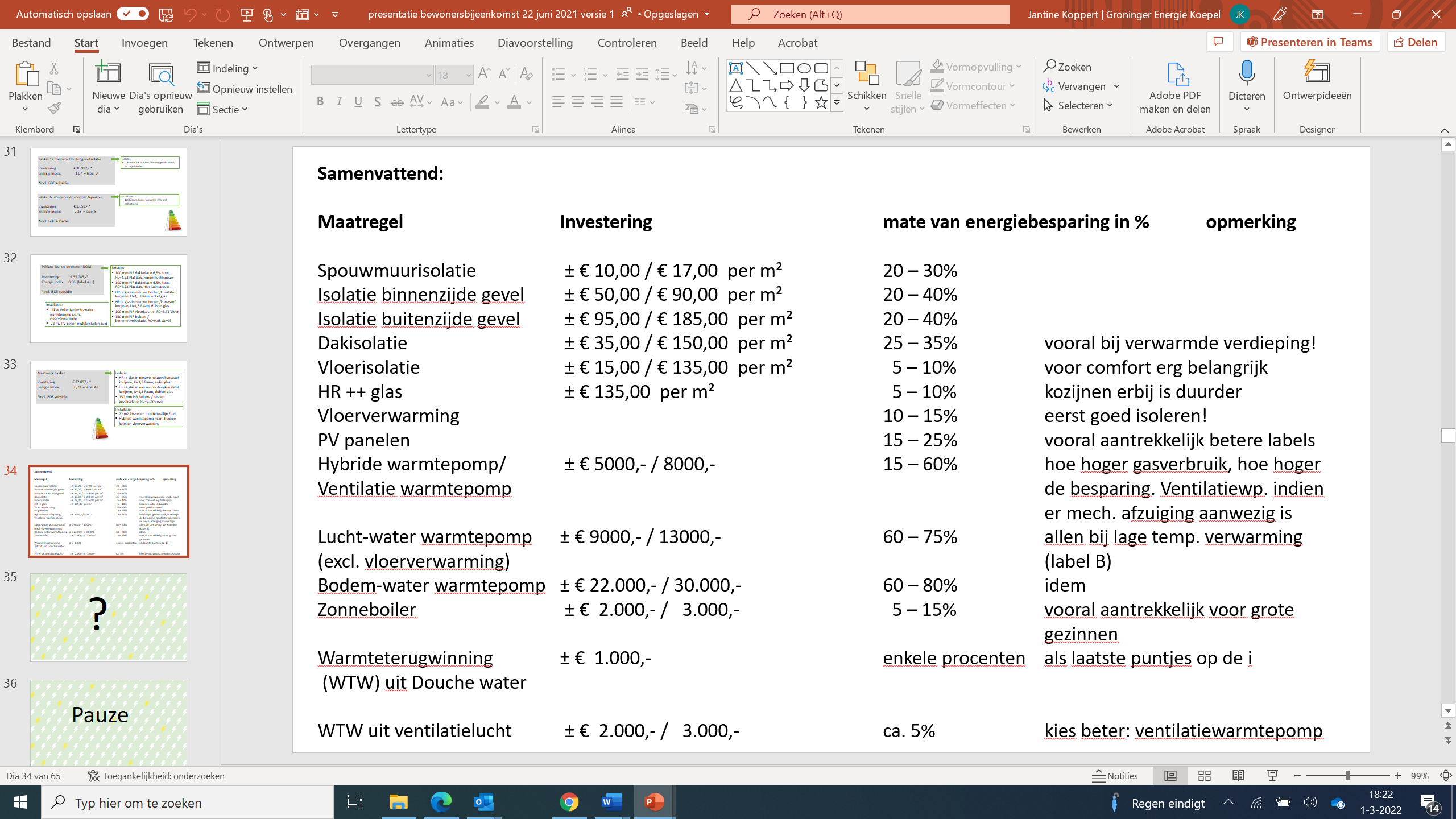 Goed te weten
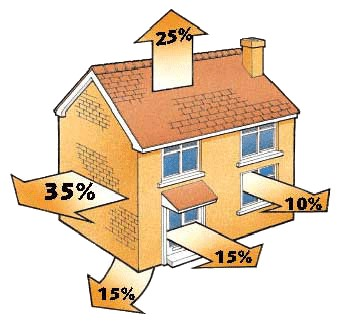 Prijspeil 2019
TIPS
Besteed je geld eerst aan stevig isoleren en daarna pas aan je installatie: 

Als je gevelisolatie toepast, pak dan ook direct de beglazing aan (ivm koude gaten in gevel)
Koude voeten worden vaak eerder door trek langs de vloer veroorzaakt dan door gebrek aan vloerisolatie
De trek langs de vloer wordt op zijn beurt weer vaak veroorzaakt door matige beglazing en kierende kozijnen
Goed te weten
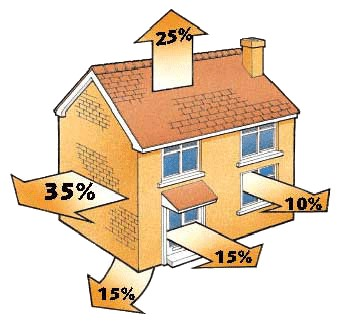 Meten is weten
Grondig aan de slag met je huis?
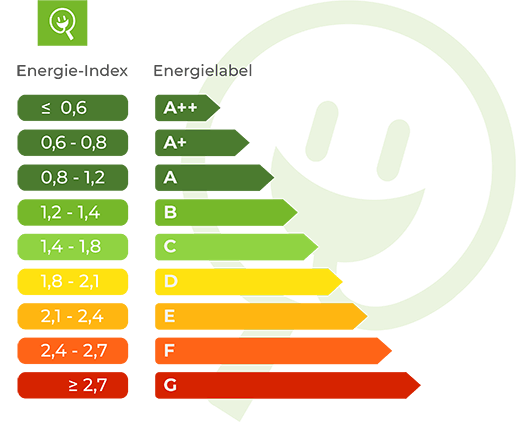 Meten is weten
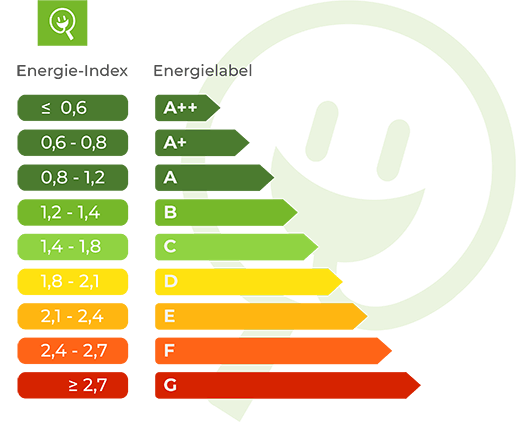 Een EPA onderzoek is aan te raden. 
Het onderzoek geeft de mate van energieverlies van de woning weer, hoe je dit kunt verbeteren en welke stappen te zetten richting aardgas vrij. Ook komen de kosten in beeld en de terugverdientijd.
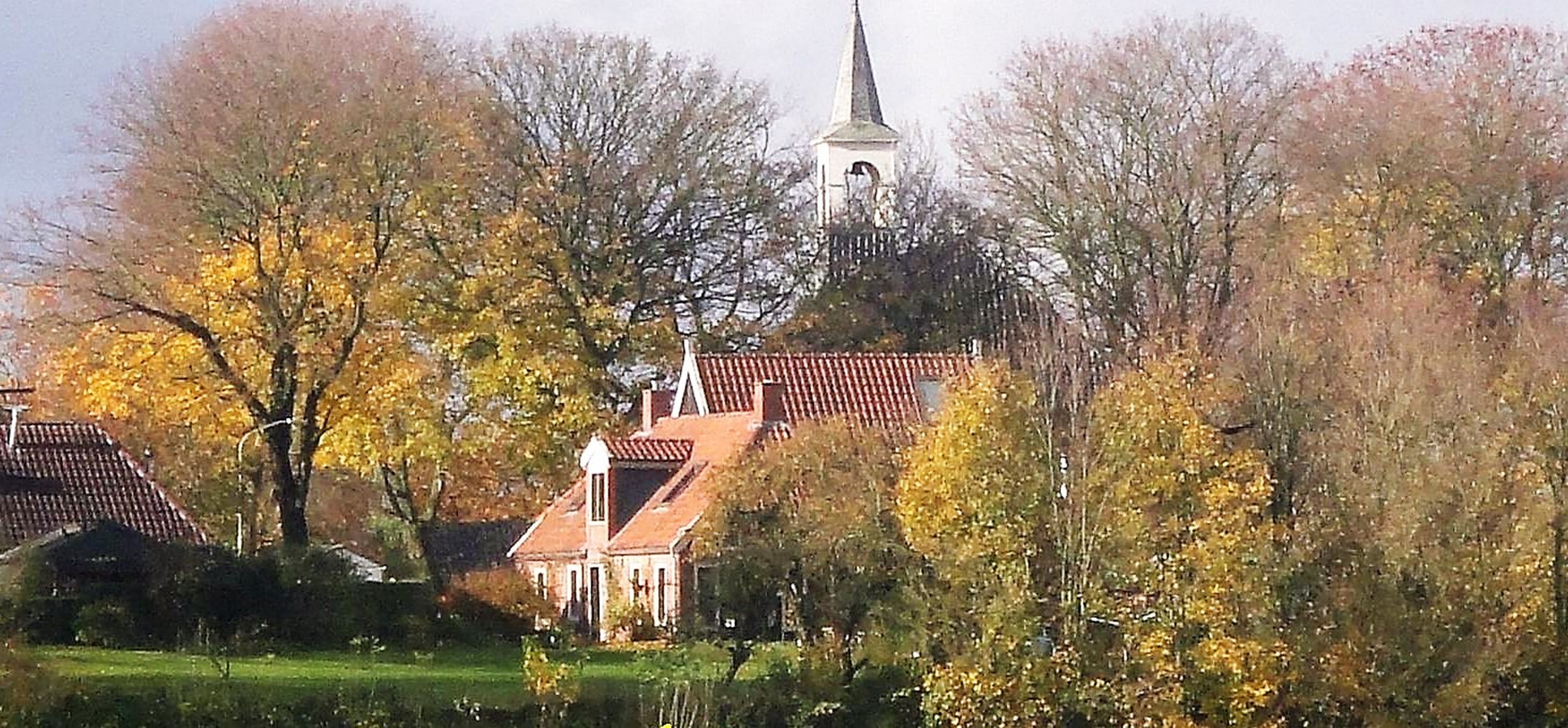 Warmtepompenhoe & Wat
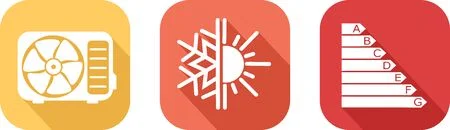 Verschil tussen warmtepomp en een CV ketel
Warmtepomp hoe werkt het?
Verschil tussen warmtepomp en een CV ketel
Een CV ketel maakt warmte uit gas of elektriciteit. 
Deze energiebron wordt via leidingen naar het huis gebracht.
Bij een hoge rendement CV ketel wordt ruim 100% van de energie omgezet in warmte.

Het lijkt misschien vreemd om boven de 100% te komen maar dat komt door die paar extra procentjes aan warmte die beschikbaar komen door condensatie van de waterdamp uit de rookgassen.
Warmtepomp hoe werkt het?
Verschil tussen warmtepomp en een CV ketel
Een CV ketel maakt warmte uit gas of elektriciteit. 
Deze energiebron wordt via leidingen naar het huis gebracht.
Bij een hoge rendement CV ketel wordt ruim 100% van de energie omgezet in warmte.


Een warmtepomp haalt warmte uit al aanwezige bronnen zoals de buitenlucht, grondwater of oppervlaktewater.
Een warmte pomp werkt zeer efficient. Van één deel energie maakt de warmtepomp vier of meer delen warmte.
Warmtepomp hoe werkt het?
Hoe werkt een warmtepomp?
Technisch gezien werkt een warmtepomp hetzelfde als een koelkast:







Warmte wordt uit bijv. de lucht gehaald. Bij een koelkast is dat de te koelen ruimte en die warmte wordt er aan de achterkant van het apparaat uitgelaten. 
Een warmtepomp haalt warmte uit lucht, water of grond en deze warmte wordt gebruikt om bijv. een huis te verwarmen.
Warmtepomp hoe werkt het?
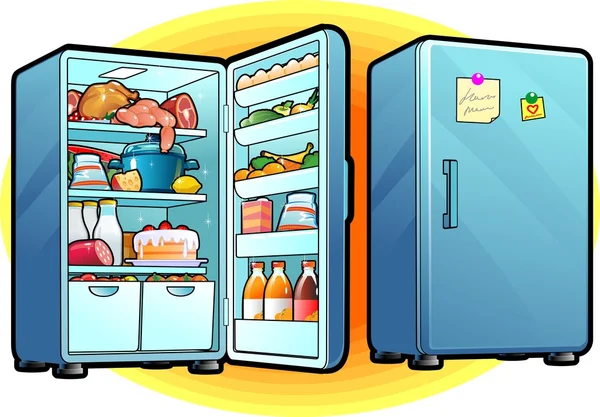 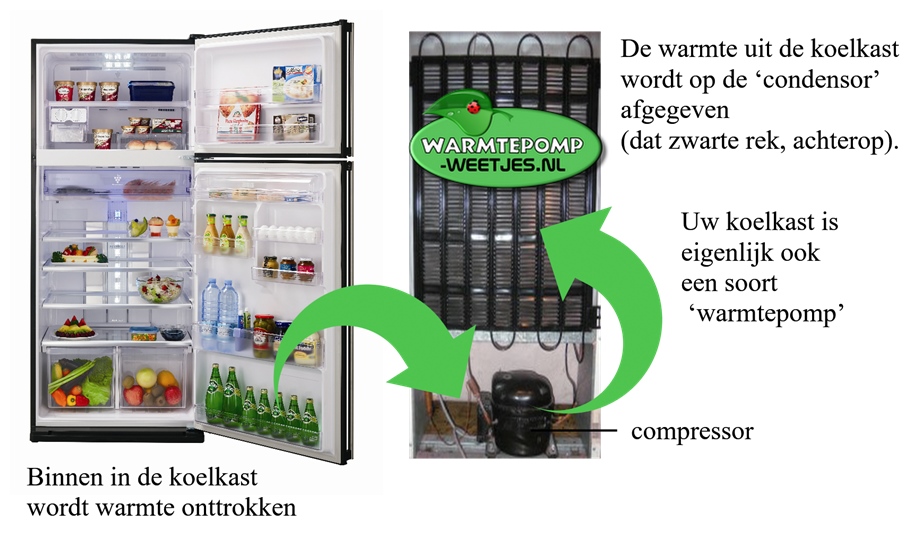 Warmtepomp hoe werkt het?
Welke soorten warmtepompen zijn er?
De keuze van de energiebron: lucht, water of bodem, heeft invloed op het rendement van de warmtepomp: 


Buitenlucht: 	er is gemiddeld 1kWh elektriciteit nodig om 3á4 kWh aan warmte te genereren
		Wanneer het heel koud is, is er meer elektriciteit nodig

Bodem:               	Met 1 kWh elektriciteit kan er iets meer warmte worden gemaakt. De prijs van het slaan 			van de bron is aanzienlijk waardoor het financieel minder aantrekkelijk is.

Oppervlakte water: Rendement is ongeveer gelijk aan een bodemwarmtepomp. Het is echter per locatie 			verschillend of dit een goede oplossing is. Hoe meer afstand, van bron tot in huis, de warmte 		moet overbruggen, hoe kostbaarder dit wordt.

Ventilatielucht:	Wanneer er mechanische ventilatie in huis aanwezig is kan er warmte gehaald worden uit de 		ventilatielucht. De hoeveelheid warmte die kan worden gewonnen is wat beperkt door de 		hoeveelheid lucht die ververst wordt.
Warmtepomp hoe werkt het?
Wat betekent lucht – lucht en lucht - water?
Warmtepomp hoe werkt het?
Je hoort wel eens over lucht- lucht warmtepompen of over lucht-water warmtepompen. Maar wat betekent dit?

Bij lucht - lucht warmtepompen wordt de warmte uit lucht gehaald en deze warmte wordt afgegeven aan een systeem dat warme lucht in de woning brengt. (zoals bij een airco die ook kan verwarmen)

Bij lucht - water warmtepompen wordt warmte ook uit de lucht gehaal, maar afgegeven aan een systeem met water zoals bijvoorbeeld in radiatoren of vloerverwarming.
Hoe werkt een warmtepomp?
Warmtepomp bestaat uit drie onderdelen:


Bron
Lucht, water of bodem waar warmte uit gehaald kan worden

Omzetter 
Warmte pomp haalt warmte uit de omgeving en brengt dat in huis


Doel
Afgiftesysteem in huis zoals radiatoren, vloer of wand verwarming
Warmtepomp hoe werkt het?
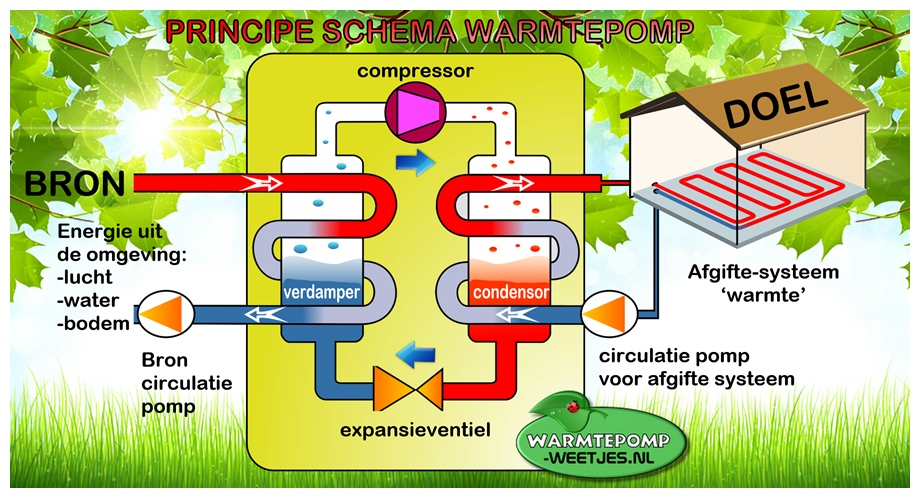 Wat komt er in huis bij een Lucht warmtepomp?
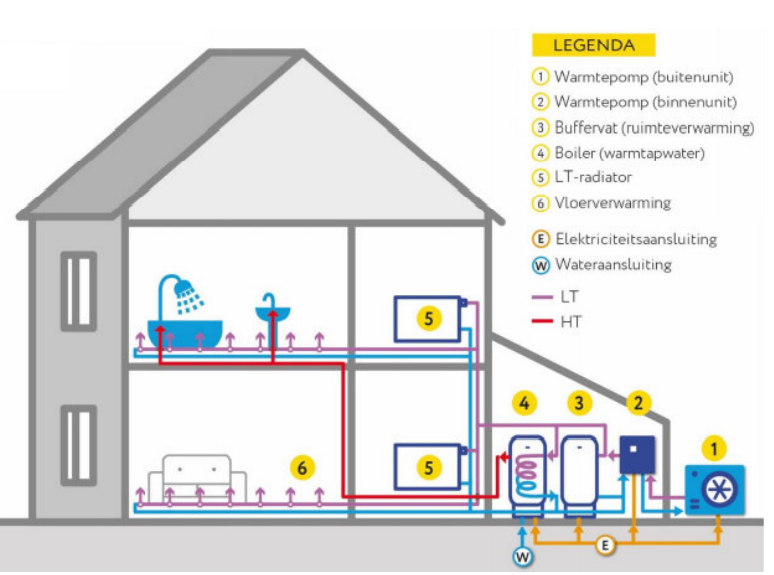 De warmte installatie zal wat meer ruimte nodig hebben dan de traditionele CV ketel.

1: buitenunit haalt warmte uit de lucht
2: binnenunit warmtepomp *) 
3: buffervat, hierin wordt warmte in water opgeslagen voor verwarming
4: boiler, hierin wordt warm water bewaard dat uit de kranen komt
5: lage temperatuur radiator (niet altijd hoeven bestaande radiatoren vervangen te worden!)
6: in dit voorbeeld is gekozen voor vloerverwarming. Dit kan ook wandverwarming zijn of radiatoren geschikt voor lage temperatuur 
*) soms is de binnenunit in de buitenunit verwerkt, dan spreekt men over monoblock
Warmtepomp hoe werkt het?
Wat is een hybride warmtepomp?
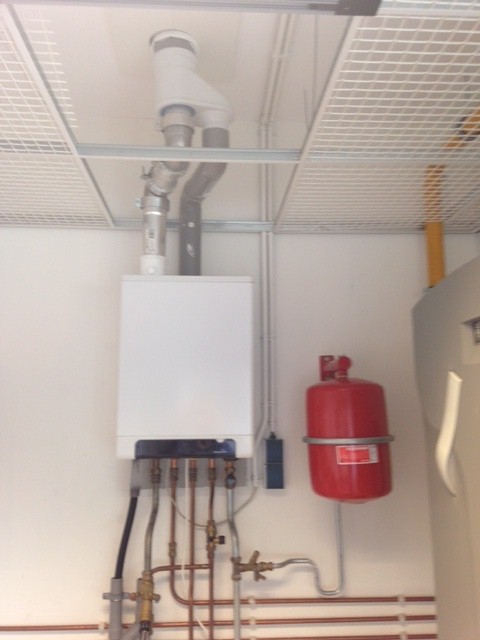 Een hybride warmtepomp is een combinatie van een warmtepomp met bijv. een CV ketel.

Waarom is dit interessant?

Je bespaart al ongeveer de helft van het gas wanneer een CV wordt gekoppeld aan een warmtepomp

In situaties waar de woning niet tot label A of B geïsoleerd kan worden

De CV ketel nog heel wat jaar mee kan gaan en nog niet vervangen hoeft te worden

Als tussenstap richting een all-electric warmtepomp.
CV ketel plus…
Warmtepomp hoe werkt het?
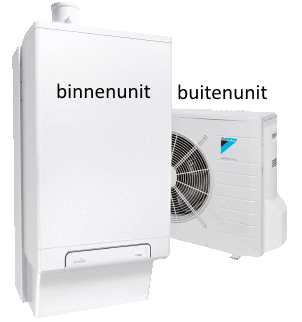 Meer informatie over warmtepompen?
Check het informatieboekje, in de zaal liggen inkijkexemplaren
Warmtepomp hoe werkt het?
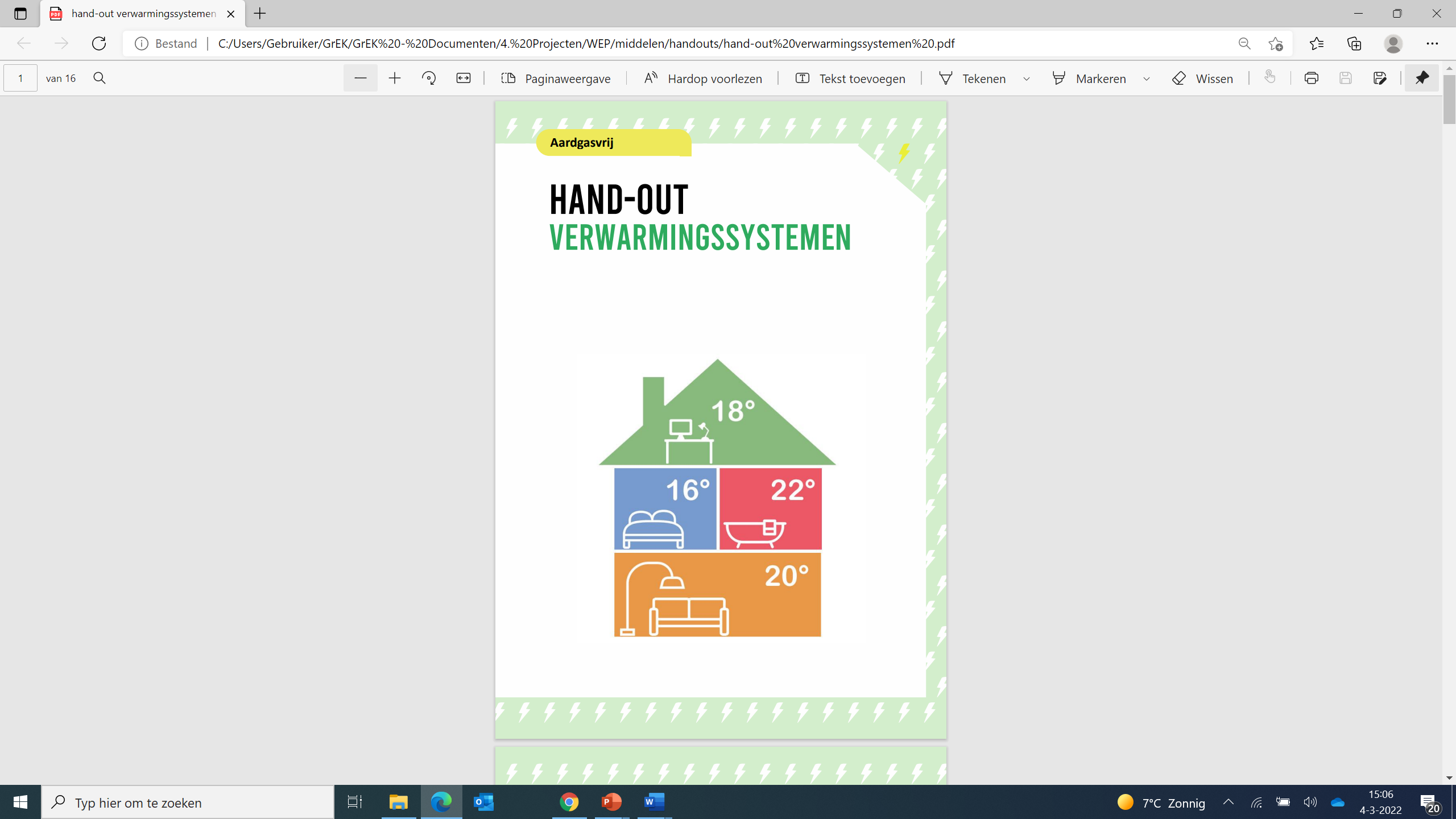 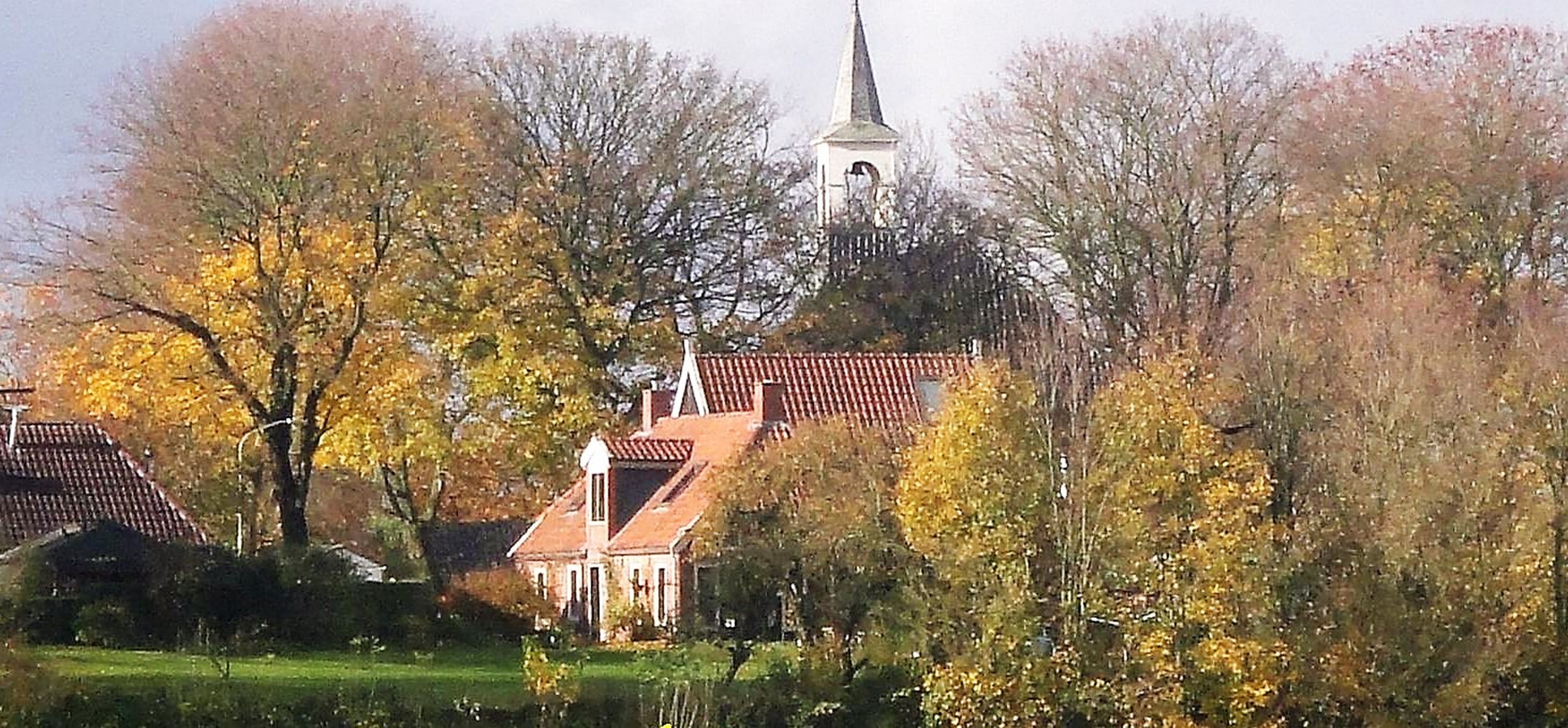 Nu al aan de slag?
Energie en Geld besparen
Probeer uit: Zet CV temperatuur lager, op 50 graden, CV werkt efficiënter op lagere temperatuur.

https://zetmop60.nl/  bespaar tot 60,- per jaar


Werkt dit goed? Dan kun je de woning in huidige staat ook warm krijgen met warmtepomp
Extra voordeel: waarschijnlijk zijn er geen lage temperatuur radiatoren nodig
Nu al aan de slag?
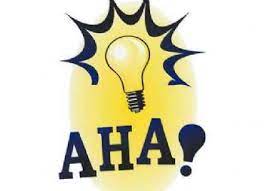 Energie en geld besparen?
Waterzijdig inregelen CV  (kosten ca. 500,-)

Water wordt gelijkmatig verdeeld over verwarmingselementen, besparing ca. 10-20% energie
Nu al aan de slag?
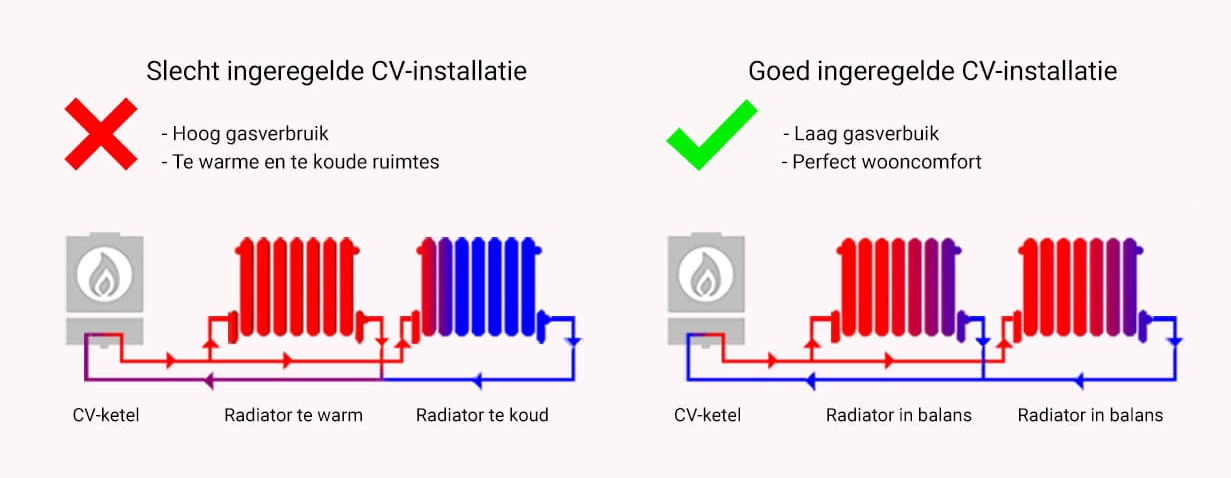 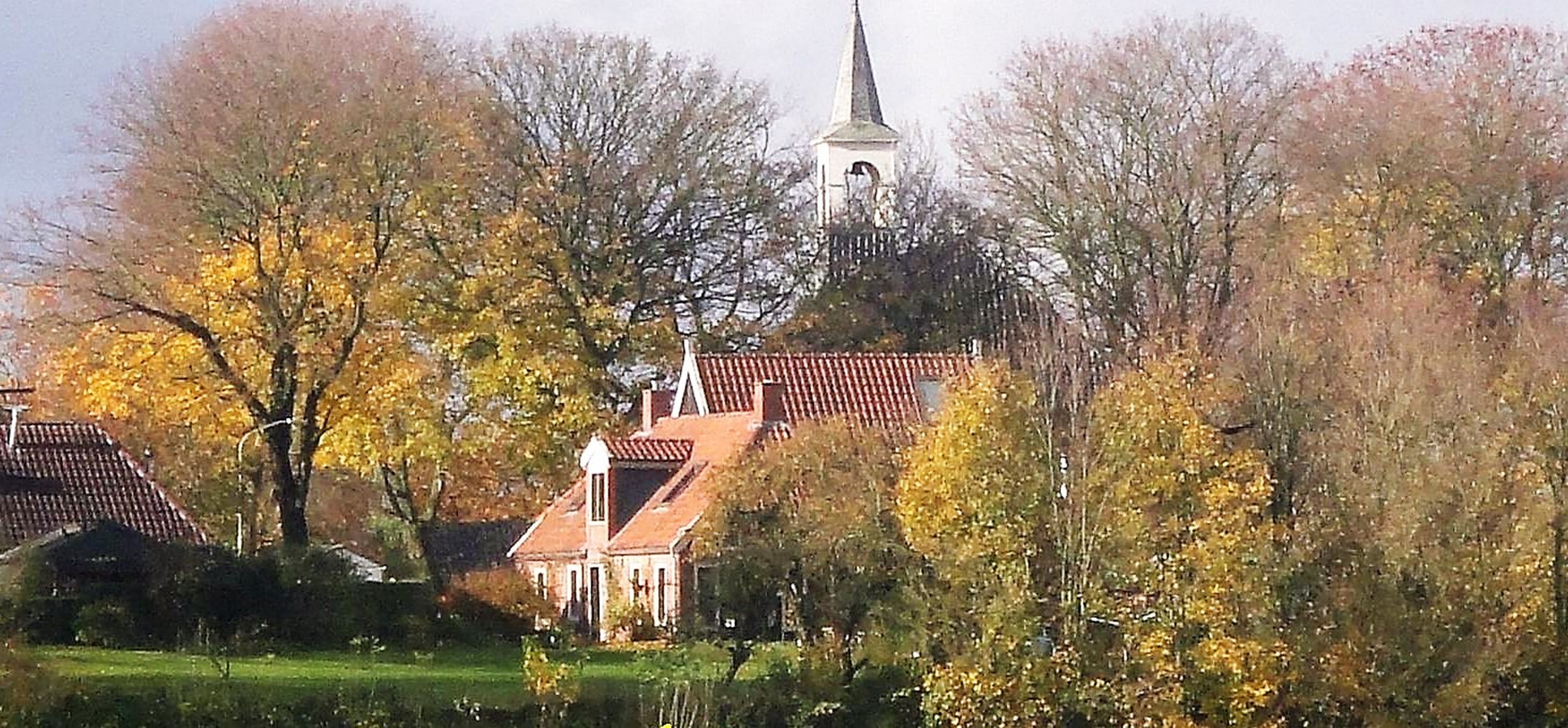 Hoe betalen we dat?
Overzicht van verduurzamingssubsidies is te vinden op:
https://www.verbeterjehuis.nl/hoe-betaal-ik-het/subsidies/
Investeringssubsidie Duurzame Energie (ISDE)  
https://www.rvo.nl/subsidie-en-financieringswijzer/isde/woningeigenaren
Isolatiemaatregelen, aansluiting warmtenet, warmtepomp, zonneboiler
Let op: check eerst de lijst met toegestane merken/apparaten voor aanschaf!

Waardevermeerderingsregeling (4000,-)
https://www.snn.nl/particulier/subsidie-waardevermeerdering
Aan te vragen wanneer je 1000,- of meer bevingsschade hebt.
Beschikbare subsidies
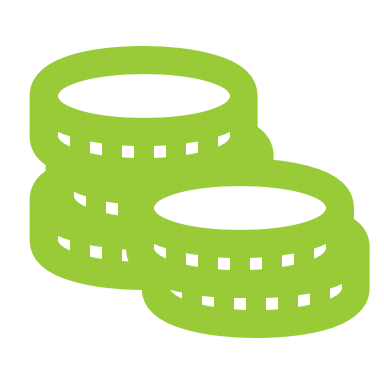 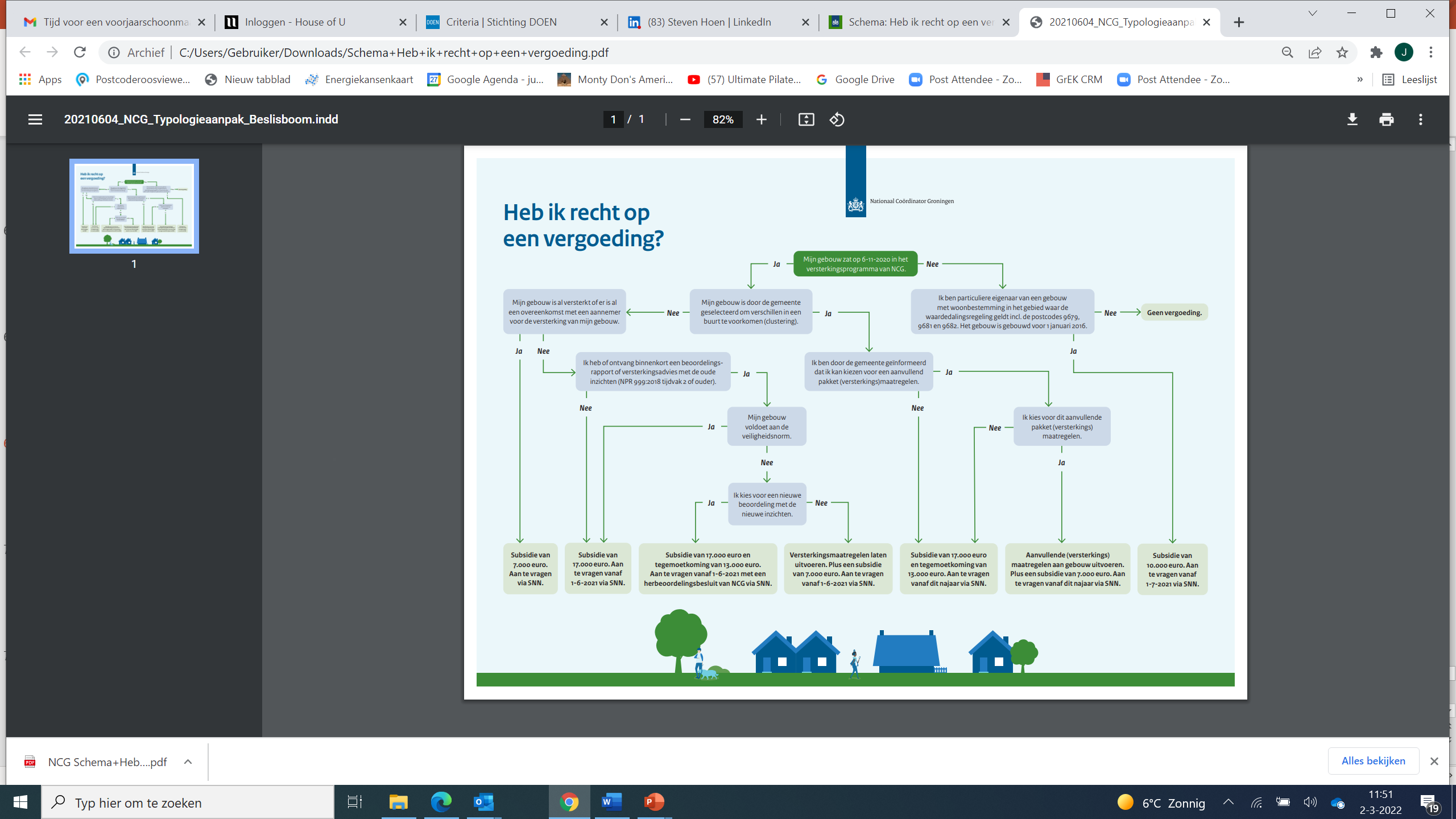 Subsidie verduurzaming woningen in versterkingsgebied NCG uitgevoerd door SNN: https://www.snn.nl/particulier
Starterslening SvN
https://svn.nl/particulieren/
Stimuleringslening SvN, persoonlijke lening (voorheen Loppersum)
https://svn.nl/lening/Eemsdelta/svn-persoonlijke-lening/16930
Verzilverlening SvN (voorheen Loppersum)
https://www.svn.nl/lening/Eemsdelta/svn-verzilverlening/16935
Energiebespaarlening
https://www.energiebespaarlening.nl/

Energiebespaarbudget Nationale Hypotheek Garantie (bouwdepot)
https://www.nhg.nl/verduurzamen/verduurzaming/

Duurzaamheidslening gemeente Eemsdelta
https://www.eemsdelta.nl/duurzaamheidslening
Duurzame rijksmonumenten lening
https://www.restauratiefonds.nl/particulier/financieren/alle-financieringen/duurzame-monumenten-lening
Diverse Banken bieden leningen en hypotheken gericht op verduurzamen van de woning
Hypotheek en leningen
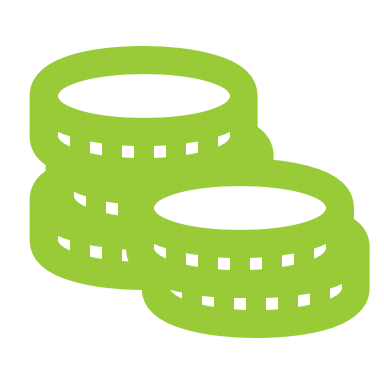 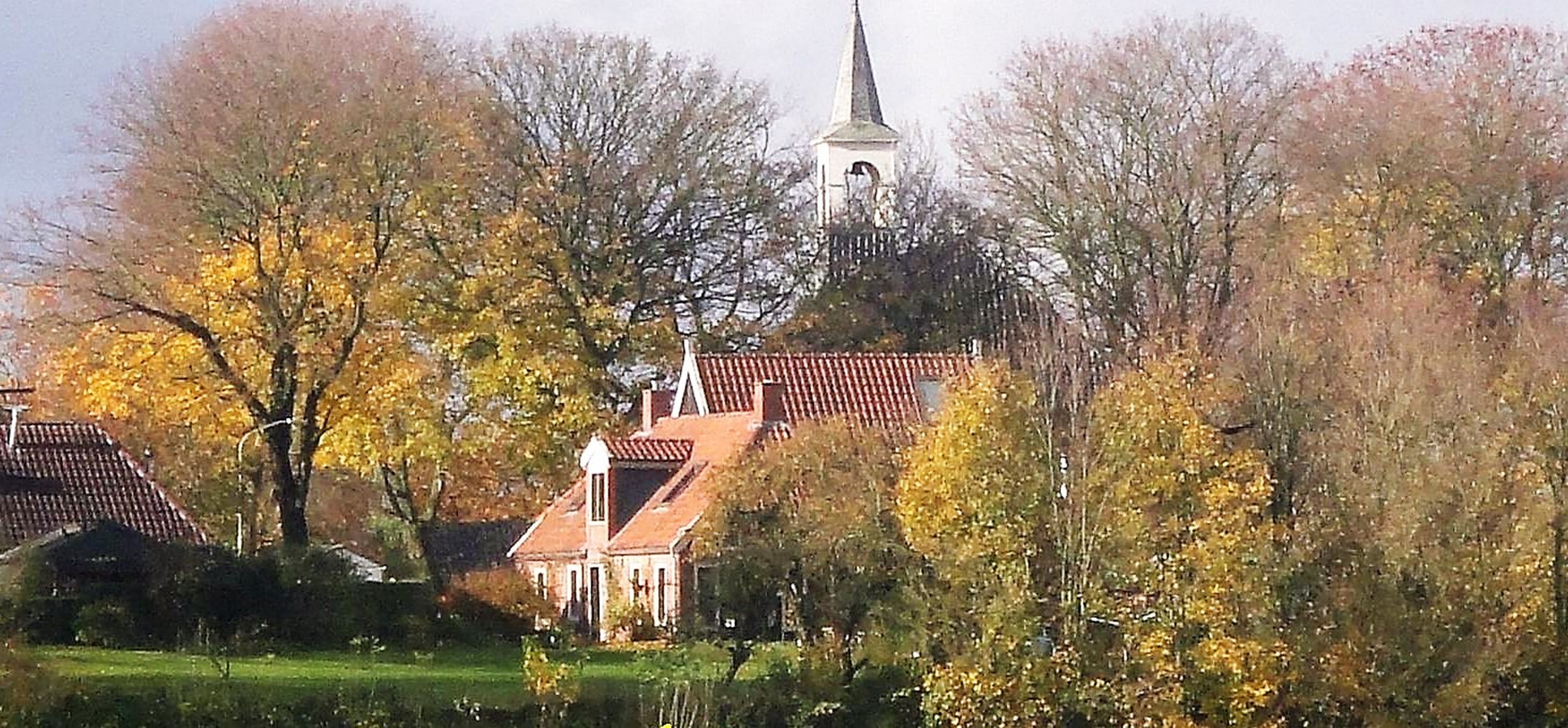 Eerst volgende activiteit:Energie spel in Wirdum23 maart 20 uur
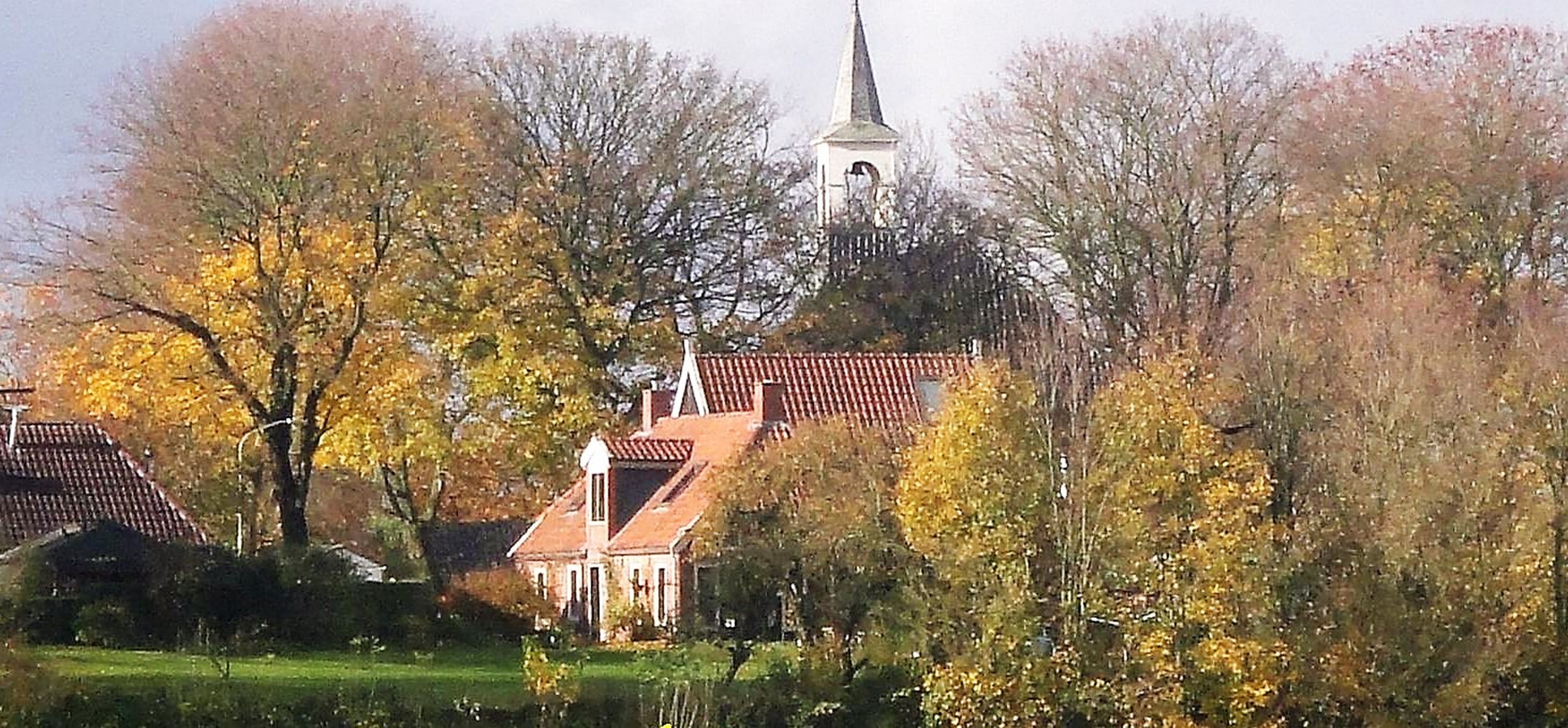 Meedoen of meer informatie over de werkgroep of plan?Schrijf je naam en contactgegevens op de lijst
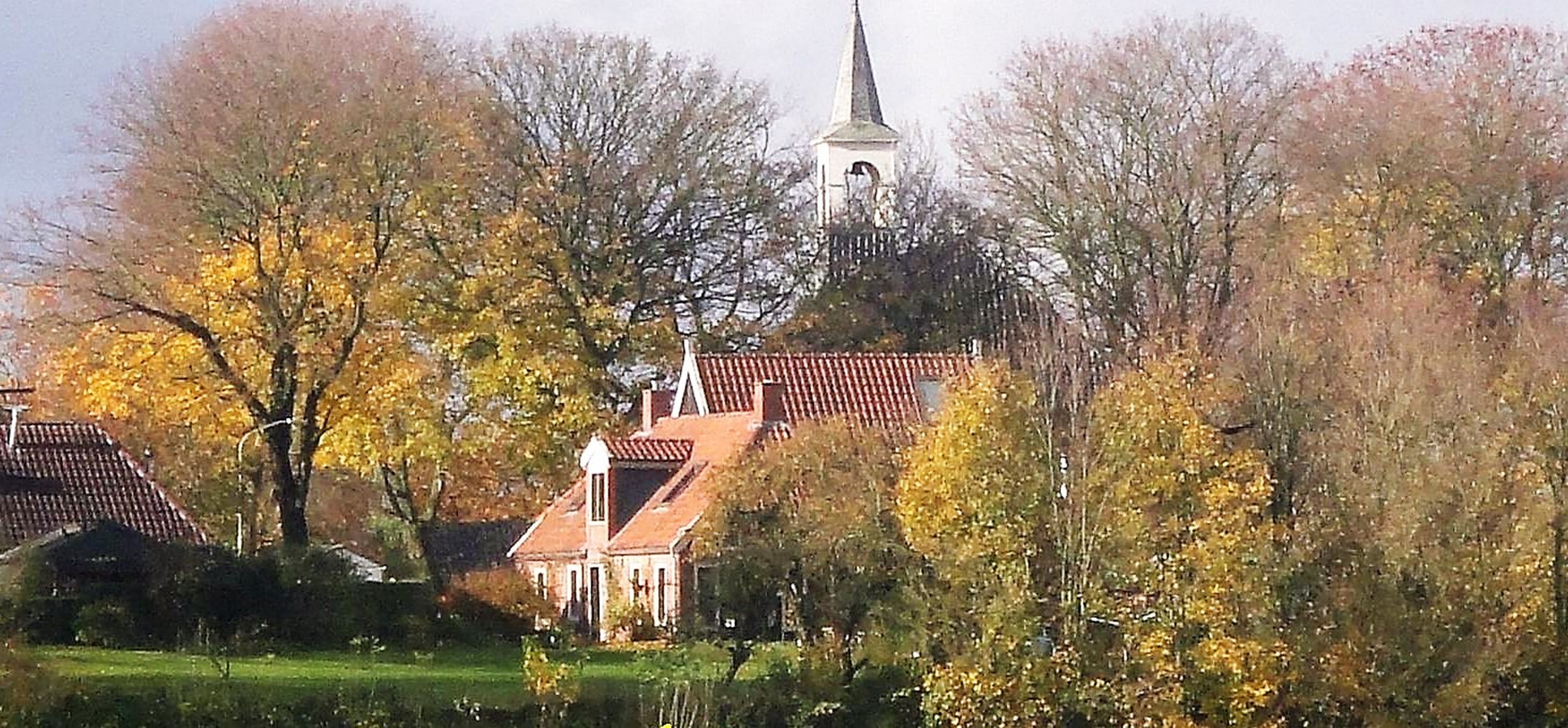 Deze presentatie is terug te vinden op:www.wirdum-gn.comwww.eenum.net
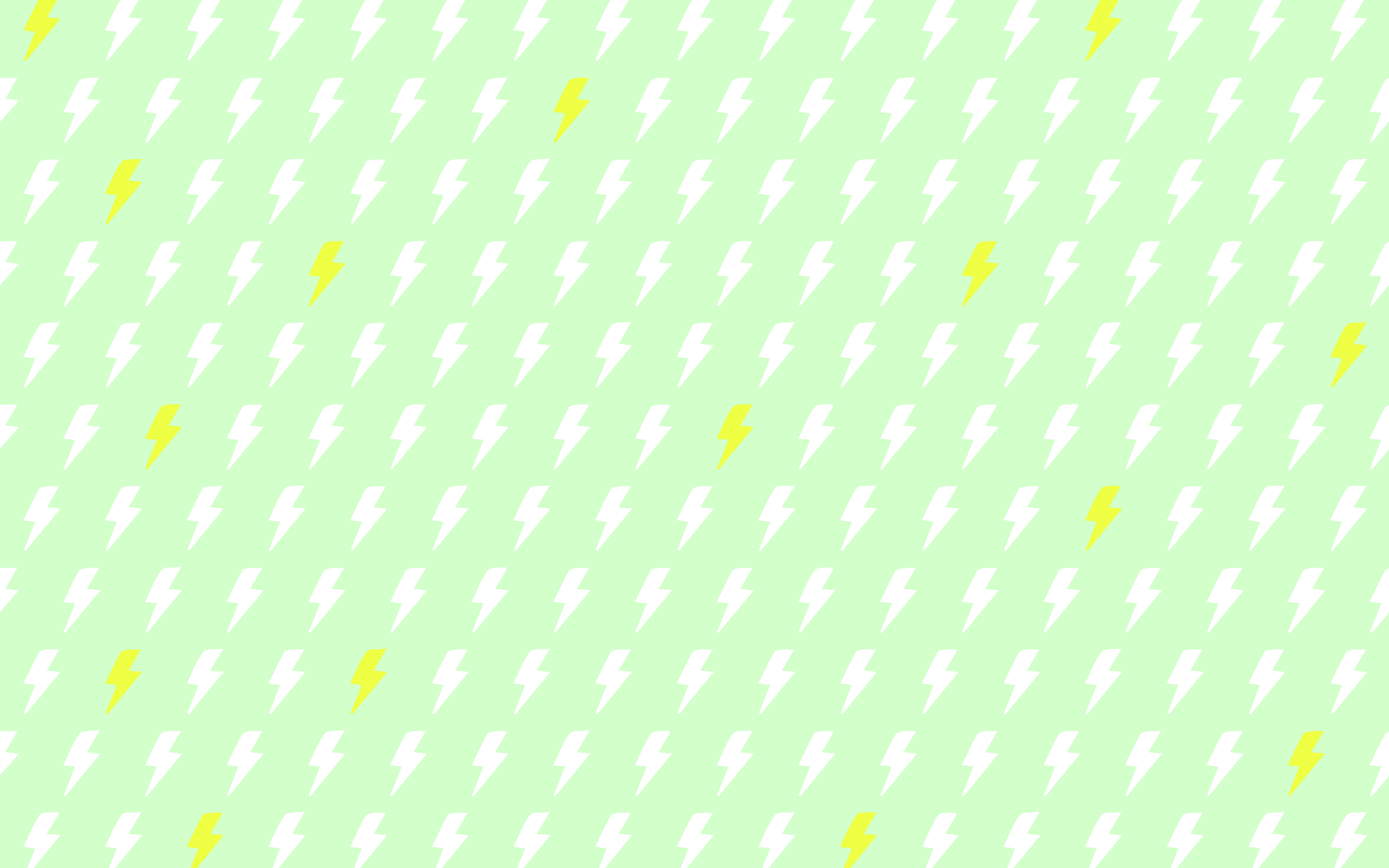 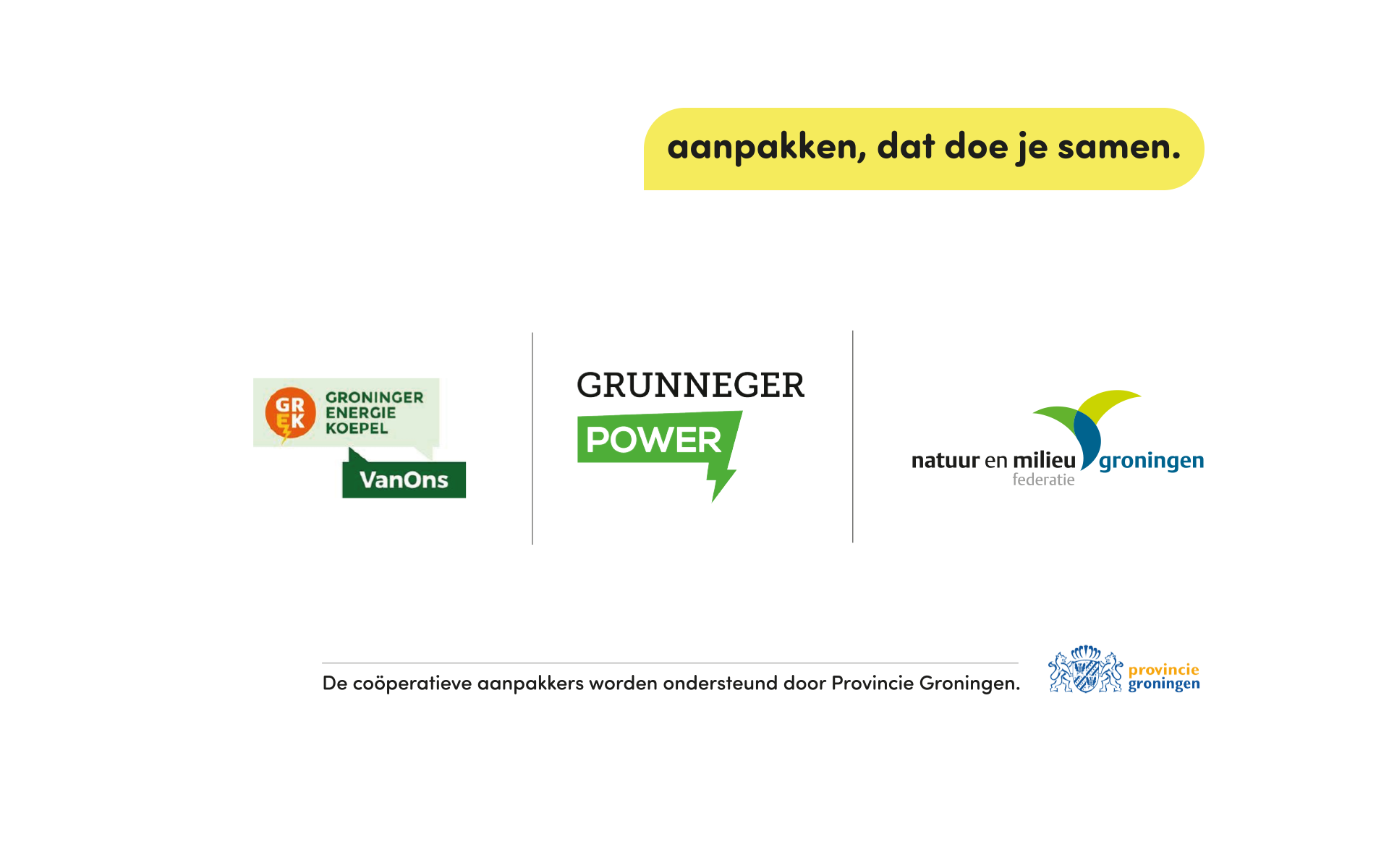